Programme communautaire de suivi et de réponse aux violations des droits humains basées sur le genre
[Speaker Notes: Ces diapositives sont conçues pour appuyer la formation sur REAct Genre. Veuillez noter qu’elles ne doivent PAS être utilisées comme une présentation en continu. Certaines diapositives doivent toujours être utilisées dans le cadre des activités décrites dans le module de formation du guide REAct, qui vous fournira les orientations nécessaires pour animer chaque session. Des diapositives supplémentaires sont disponibles dans la présentation PowerPoint de la formation REAct principale.]
Évaluer la responsabilité de l’État
Identifier les incidents
Identifier les services
Recommandations programmatiques
Collecter les preuves
Personnaliser le modèle
Prochaines étapes
Comprendre les droits
Accueil & présentation de REAct Genre
Comprendre notre contexte
2.1 ACCUEIL & PRÉSENTATION DE REAct GENRE
[Speaker Notes: Aperçu de la session : 
Cette session vise à présenter REAct Genre aux participantes et participants pour leur permettre de commencer à réfléchir à la façon dont cette formation peut être utile à leurs organisations et à leurs communautés. Rappelez-vous qu’en amont de la formation REAct Genre, les participant.es ont reçu la formation générale de REAct et se sont familiarisé.es avec le Guide de l'utilisateur de REAct.]
2.1.1 ACCUEIL & PRÉSENTATIONS
[Speaker Notes: Accueillez les participant.es et présentez-vous en disant quels sont vos pronoms et par quel nom vous aimez que l’on vous appelle. Présentez de la même manière les présentatrices et présentateurs que vous avez invité.es.
 Proposez une activité pour aider les participantes et participants à se présenter. Demandez aux participant.es de faire équipe avec une personne qu’ils ou elles ne connaissent pas et donnez aux paires cinq minutes pour apprendre à se connaître, y compris par quels pronoms et quel nom chaque participant.e aimerait être appelé.e. Rassemblez le groupe et demandez à chaque personne de présenter brièvement son ou sa partenaire.
 Abordez les questions de logistiques/d’intendance, comme l’emplacement des toilettes, etc.
 Assurez-vous que chaque participant.e dispose bien d’une copie du programme de l’atelier, de l'introduction à REAct Genre et de l'Unité 1 : Module pour tous les utilisateurs.
 Demandez s’il y a des questions sur le programme]
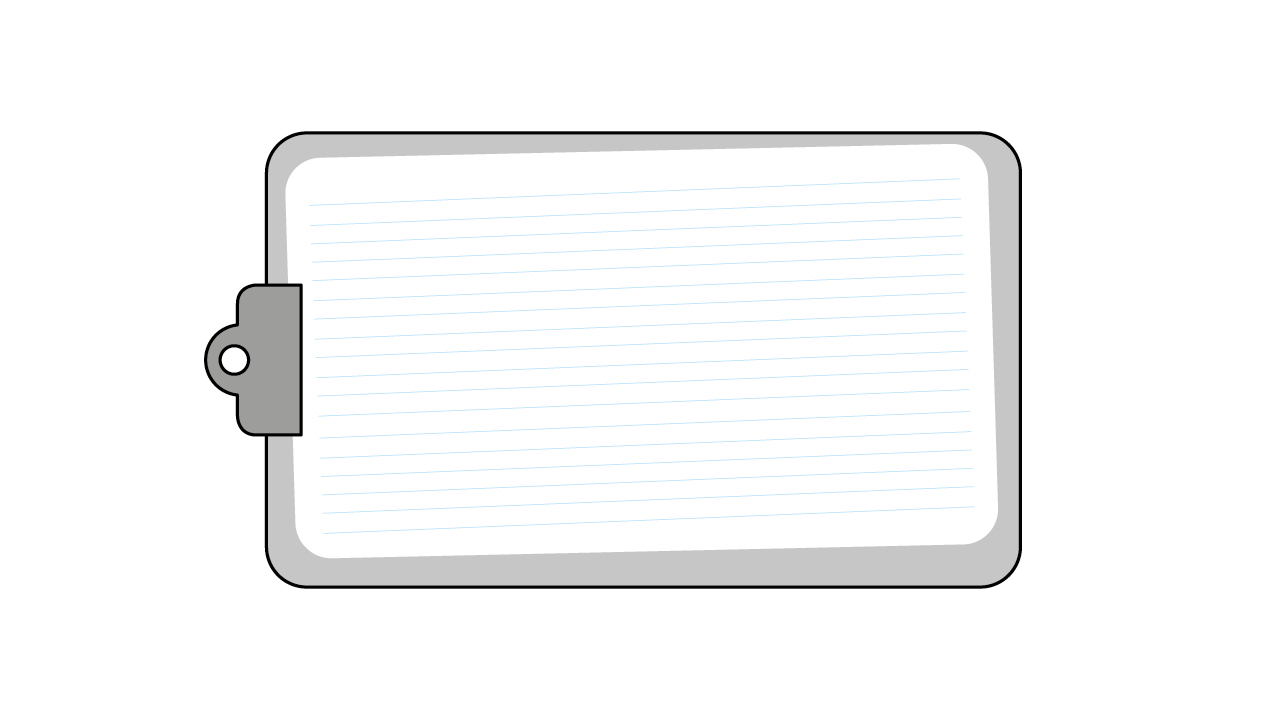 2.1.1
RÉGLES
DE BASE
[Speaker Notes: RÈGLES DE BASE

SAUTEZ CETTE DIAPOSITIVE SI CET ATELIER EST À LA SUITE DE L’ATELIER REACT PRINCIPAL – ou bien saisissez cette opportunité pour rappeler les règles de base à tout le monde.

Si les règles de base n’ont pas encore été établies, c’est l’occasion pour le groupe de créer un ensemble de règles collectives qui favorisent un espace d’apprentissage égalitaire et respectueux pour toutes et tous.

Expliquez aux participant.es que pour que l’atelier soit agréable et utile pour tout le monde, et pour que les objectifs soient atteints, il est bon de s’entendre sur des règles de groupe. Demandez au groupe de proposer des règles qu’il aimerait instaurer, telles que :
Une participation active
Le respect des personnes et de leurs expériences
Le maintien de la confidentialité sur les informations partagées
L’écoute
Éteindre les téléphones portables

Listez-les sur un tableau à feuilles mobiles et collez la liste à un endroit où elle peut être facilement vue pendant toute la durée de la formation.]
2.1.1 Programme
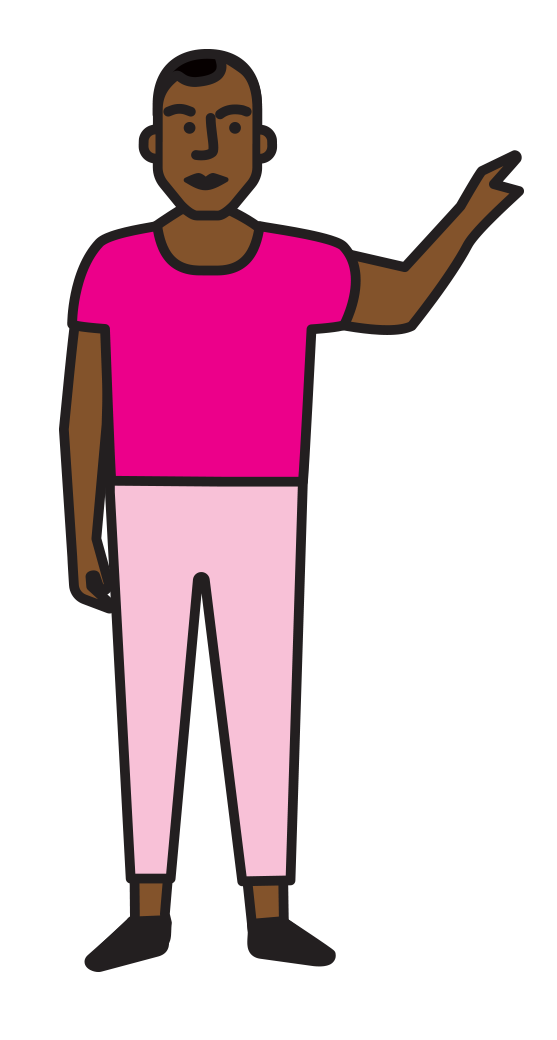 [Speaker Notes: [Insérez le programme de l’atelier]
Passez en revue le programme de l'atelier  
Assurez-vous que tous les participants et les participantes savent clairement ce qui sera abordé et ce qui est attendu dans le cadre de la formation. Demandez s'il y a autre chose que les participant.es espéraient aborder. Si tel est le cas, notez-le et (si possible) essayez de l'inclure dans l'une des sessions, ou renvoyez les participant.es à d'autres sources d'informations si vous le pouvez.]
2.1.1 Buts et objectifs de l’atelier
Comprendre (savoir/connaissances) :   
qui sont les personnes, dans toute leur diversité, les plus touchées par la discrimination et les violences basées sur le genre.
quelles sont les différentes formes de discrimination et de violences basées sur le genre auxquelles sont confrontées les personnes dans le contexte du VIH et de l'accès aux services de santé et de protection.
comment REAct Genre peut contribuer à la riposte au VIH dans le contexte de notre pays et quel est notre rôle dans sa mise en œuvre.
Démontrer un savoir-faire (des compétences) sur : 
comment documenter les inégalités entre les genres qui entravent l’accès aux services
comment répondre aux inégalités entre les genres, à la stigmatisation, à la discrimination et aux violences, et comment orienter les client.es vers des services adaptés.
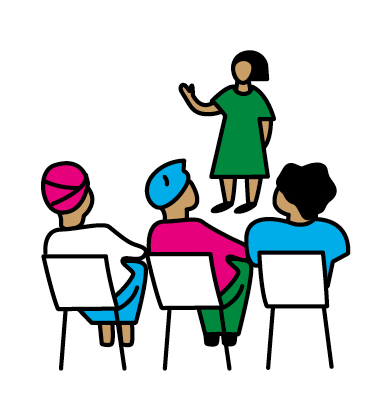 2.1.1 Évaluation relative à l’égalité des genres
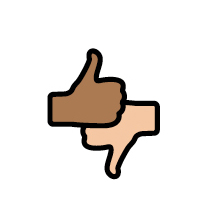 Réfléchissez à ce que vous pensez des questions suivantes et écrivez :
A si vous êtes d’accord P si vous êtes en partie d’accord ou   D si vous n’êtes pas d’accord
1. Les hommes et les femmes sont égaux et devraient pouvoir faire les mêmes choses.
2. Les femmes transgenres sont des femmes et les hommes transgenres sont des hommes.
3. Il est de la responsabilité de la femme d'éviter de tomber enceinte. Les hommes n'ont pas à se préoccuper des questions de procréation.
4. Un homme devrait avoir le dernier mot sur les décisions prises dans son foyer.
5. Le fait d’être un homme ou une femme est déterminé par le sexe avec lequel une personne naît.
6. Je n'aurai jamais d'ami.e gay, lesbienne ou transgenre.
7. Lorsque les femmes, les personnes de diverses identités de genre ou transgenres obtiennent des droits, elles enlèvent des droits aux hommes.
8. Lorsqu'une femme, une personne de diverses identités de genre ou transgenre est agressée sexuellement, elle a généralement fait quelque chose d'inconscient pour se mettre dans cette situation.
9. L'égalité des genres menace les cultures, les traditions et les identités. Les choses doivent rester telles qu'elles sont.
[Speaker Notes: EN OPTION : Évaluation relative à l’égalité des genres

 Expliquez que chacun et chacune d’entre nous développe sa propre compréhension du genre dès l'enfance. Les messages et les traditions associés au genre sont des reflets complexes de la société, de la famille, de la culture, de la communauté et d'autres moteurs de la socialisation.
 Il est important de tenir compte de nos propres expériences et croyances sur le genre.
 Demandez aux participant.es de passer quelques minutes à réfléchir aux neuf déclarations présentées et à y répondre honnêtement selon leur opinion personnelle.
 Dites aux participant.es que leur réponse ne sera pas partagée; il leur revient de réfléchir à leur ressenti. Expliquez-leur qu'il pourrait être intéressant de revoir leurs réponses après la formation.]
2.1.2	Qu’est-ce que REAct Genre et quels en sont 	les avantages ?
Droits – Preuves - Action pour le genre (REAct Genre)

Vient compléter le programme REAct principal, avec des ressources qui se concentrent spécifiquement sur le genre, la discrimination et les violences basées sur le genre et la diversité.

A été élaboré pour répondre aux preuves selon lesquelles les inégalités liées au genre, qui s’expriment à travers la stigmatisation, la discrimination et la violence, constituent un obstacle majeur lié aux droits humains qui entrave l'accès aux services liés au VIH et aux autres services de santé, en particulier pour les populations marginalisées.
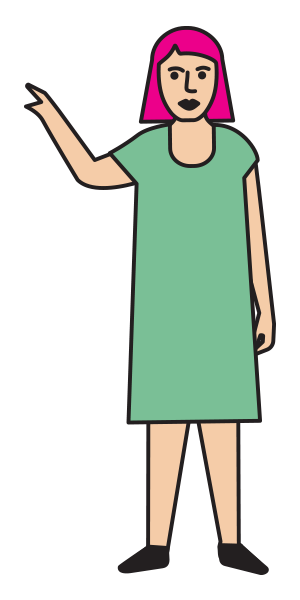 [Speaker Notes: Qu'est-ce que REAct Genre?
Rights - Evidence - ACTion (REAct) (Droits – Preuves – Action ), élaboré par Frontline AIDS, est un programme communautaire de suivi et de réponse dans le domaine des droits humains. REAct documente et répond à un large éventail d'obstacles liés aux droits humains que rencontrent les personnes dans l’accès aux services liés au VIH et aux services de santé qui y sont associés. 

REAct Genre fournit un ensemble de nouvelles ressources qui vient compléter les ressources qui figurent déjà dans le Guide de l'utilisateur de REAct, et qui permettent aux organisations de suivre, de documenter et de répondre à la discrimination et aux violences basées sur le genre. REAct a été élaboré pour répondre aux preuves irréfutables selon lesquelles les inégalités liées au genre constituent un obstacle majeur lié aux droits humains qui entrave l'accès aux services liés au VIH et aux autres services de santé pour les populations marginalisées. Les inégalités de genre qui se manifestent par la stigmatisation, la discrimination et la violence entravent l'accès aux services - en particulier aux services de santé sexuelle et reproductive – et bloquent par là celles et ceux qui ont le plus besoin de réaliser leurs droits sexuels et reproductifs.

REAct Genre est destiné aux organisations à base communautaire et aux groupes de la société civile qui cherchent à faire progresser les droits humains et la santé, y compris les droits et la santé sexuels et reproductifs, pour les personnes les plus affectées par le VIH. REAct Genre n’est PAS UNIQUEMENT destiné aux organisations qui travaillent directement sur les problématiques du genre et de la discrimination et des violences basées sur le genre.]
2.1.2	Exemples d’avantages individuels et programmatiques 	de l’intégration du genre dans le programme REAct
Fournir à des personnes des services, des références, un appui juridique ou autres, en adoptant une perspective de genre. 
Comprendre la diversité et la spécificité des différentes formes de discrimination et de violences basées sur le genre auxquelles les personnes sont confrontées et la façon dont ces expériences entravent leur accès aux services du VIH et à d'autres services de santé, ainsi qu'à un appui juridique.       
Comprendre qui sont les personnes qui commettent les violations des droits humains basées sur le genre
Collecter des données pour façonner des programmes basés sur des preuves et pour élaborer des bonnes pratiques pour prévenir et répondre aux violences basées sur le genre, en appliquant un cadre de droits humains.
2.1.2 Nous pouvons utiliser les données de REAct Genre pour :
Se concentrer de façon spécifique sur la discrimination et les violences basées sur le genre, qui constituent de graves violations des droits humains.
Identifier & répondre aux pratiques néfastes à tous les niveaux de la société qui perpétuent et tolèrent les inégalités, la stigmatisation, la discrimination et les violences basées sur le genre. 
Identifier les besoins, les lacunes et les défis des communautés pour façonner des programmes fondés sur le preuves qui préviennent et répondent aux violences basées sur le genre, en appliquant un cadre de droits humains.
Influence les décisions politiques & conduire un plaidoyer pour des réformes législatives aux niveaux national, régional et mondial.
Mener un plaidoyer en faveur de réponses individuelles et programmatiques et de services qui ne sont pas encore disponibles dans votre contexte.
Évaluer l'impact de l'action de l'État, par exemple, les effets d’une nouvelle loi sur le signalement des actes de violence.
Influencer les bailleurs de fonds et plaider en faveur d'un financement national.
[Speaker Notes: Faite valoir auprès des participant.es qu’il ne s’agit pas seulement de collecter les données - il s’agit surtout de savoir comment nous pouvons UTILISER ces données pour améliorer les réponses, combler les lacunes, promouvoir les droits liés à l’égalité de genre, le tout de façon plus efficace.]
2.1.3	Comprendre le sexe, le genre et la sexualité/l’orientation sexuelle
Le mot ‘sexe’ est une étiquette qui fait référence aux caractéristiques corporelles avec lesquelles une personne est née, notamment les organes reproducteurs, les hormones et les différences génétiques (chromosomes).   

Le 'Genre' fait référence à tout un ensemble de caractéristiques qui font l’objet d’une construction sociale, et qui sont attribuées aux personnes en fonction du sexe avec lequel elles sont nées. Cela inclut les normes, les comportements, et les rôles pré-établis et les opportunités qui sont associés au fait d’être une femme, un homme, une fille, un garçon, ainsi que les relations les un.es avec les autres. 

‘L’orientation sexuelle’ fait référence à la profonde attirance émotionnelle et sexuelle qu’une personne peut ressentir, et aux relations intimes ou sexuelles qu’elle peut avoir avec des personnes d'un autre genre, du même genre, ou qui ont plus d’un genre.
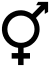 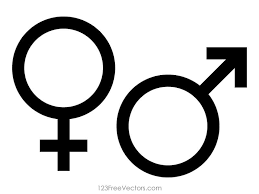 [Speaker Notes: Présentez quelques définitions clés et reconnaissez auprès des participant.es qu'il s'agit d'un sujet complexe! Rassurez-les sur le fait que chaque domaine sera abordé l’un après l’autre et qu'il est normal de se sentir confus.e ou même mal à l'aise si certaines de ces informations sont nouvelles à leurs yeux. Il est également important de rappeler aux participant.es les règles de base concernant le respect des autres et de leurs expériences.

Introduisez/soulignez l'idée que le sexe et le genre sont un continuum plutôt que binaires. Souvent, les participant.es «savent» que le genre (en tant que construction sociale) change au fil du temps et d'un endroit à l’autre - mais certain.es participant.es peuvent ne pas être au courant que le sexe aussi peut changer - grâce à l'utilisation d'hormones et à la chirurgie – et qu’il existe plus que les seules catégories homme ou femme. Par conséquent, assurez-vous que lorsque nous parlons de «sexe biologique», ce ne soit pas présenté comme un concept binaire fixe. De même, lorsque nous parlons des caractéristiques biologiques des femmes et des hommes (par exemple, le fait que les femmes peuvent avoir leurs règles, concevoir, être enceintes et accoucher), sachez que certains hommes transgenres, certaines personnes intersexes ou de diverses identités de genre peuvent également avoir des caractéristiques corporelles leur permettant d’exécuter ces fonctions.

Voir les notes de la diapositive 12]
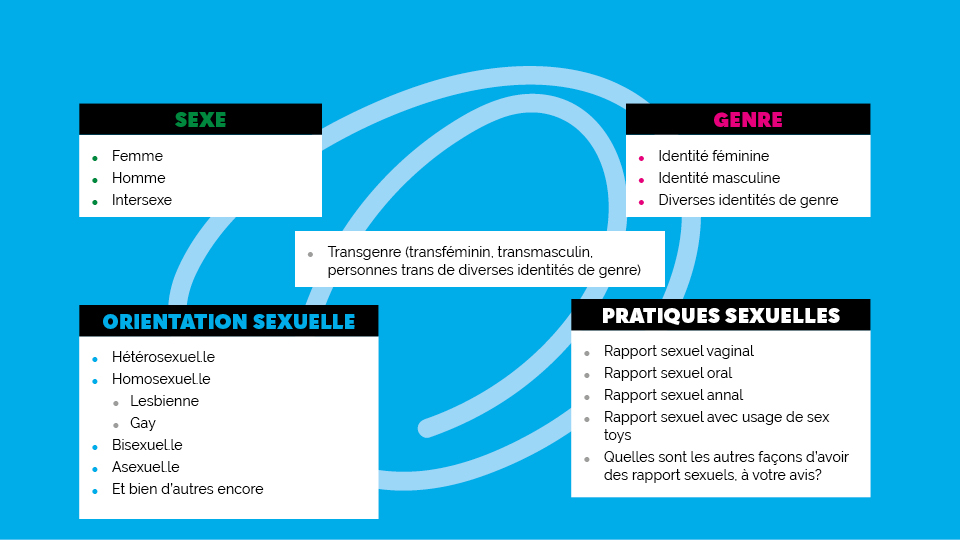 2.1.3 Les concepts clés et la façon dont ils interagissent entre eux
[Speaker Notes: Cette diapositive a été conçue pour vous permettre de commencer par projeter d’abord les quatre catégories principales (Sexe, Genre, Orientation sexuelle, Pratiques sexuelles)

Activité: Remplir la matrice
Demandez aux participant.es de travailler en petits groupes pour énumérer quelles sont les options, à leurs yeux, pour chacune des quatre catégories principales, avant de cliquer ensuite pour afficher les listes ci-dessous.
Assurez-vous que les participant.es comprennent bien et sont à l'aise avec les concepts de sexe, de genre/identité de genre, de transgenre et d’orientation sexuelle.

Remarque à propos de la case Genre :
Identité féminine – par exemple, femme cisgenre ou transgenre, transféminine, queer, demifille, non binaire
Identité masculine – par exemple, homme cisgenre ou transgenre, transmasculin, demigarçon, non binaire
Diverses identités de genre – par exemple, agenre, bi-genre, “gender fluid”

Les personnes transgenres se situent à cheval entre sexe et genre, parce qu’une transition médicale change le sexe d’une personne, en apportant des changements à ses caractéristiques sexuelles primaires et/ou secondaires et/ou à ses hormones, ce qui – avec les chromosomes, constitue le sexe d’une personne.

Assurez-vous que ces messages clés à propos du sexe, du genre, de la sexualité/de l’orientation sexuelle sont bien abordés :
 Le mot « sexe » est une étiquette qui fait référence au corps ou à l'anatomie - une combinaison d'organes reproducteurs, de caractéristiques corporelles, d'hormones et de différences génétiques (les chromosomes) avec lesquelles une personne naît et qui se développent au moment de la puberté.         
 Les personnes sont généralement censées s'identifier à l'identité de genre qui leur a été attribuée à la naissance selon leur anatomie externe (leur sexe). Les sociétés attribuent des rôles, des comportements, des activités, des caractéristiques et des opportunités selon ce qu’elles jugent être adapté à chaque identité de genre. Par exemple, on apprend aux garçons à être durs et aux filles à être gentilles et bienveillantes. Parfois, ces attentes ne correspondent pas à la façon dont une personne s'identifie ou se sent et cette personne peut s'exprimer autrement que ce que les normes, les traditions ou les coutumes lui dictent au sein d'une société.       
 Ces rôles et comportements sont réitérés tout au long de la vie d'une personne, et la façon dont les filles sont sociabilisées pour être «féminines» et les garçons pour être «masculins» (ou la façon dont elles et ils apprennent à se conformer aux normes de genre) est appelée «genre».       
 Il est important de comprendre que les rôles et les normes de genre ne sont pas fixes. Ce que «signifie» être un «homme» ou une «femme» est variable et peut changer au fil du temps, d’une culture à l’autre, d’une sous-culture à l’autre.       
 Il est important de faire la distinction entre ce que la société a construit/créé pour chaque identité de genre par le biais de rôles de genre pré-établis, et ce qui est l’objet de caractéristiques corporelles ou anatomiques.       
 «L'orientation sexuelle» indique par qui une personne est attirée, par exemple : par des personnes d'un sexe différent du leur (pour les personnes hétérosexuelles); par le même sexe (pour les personnes lesbiennes ou gays); par les deux sexes ou plus (les personnes bisexuelles), en plus de nombreuses autres orientations sexuelles possibles. L'injonction selon laquelle les hommes devraient être attirés par les femmes et les femmes par les hommes est appelée l’«hétéronormativité».       
 L'identité de genre est  la façon dont nous nous sentons profondément, dont nous expérimentons notre propre genre. Lorsque l’identité de genre d’une personne  est la même que celle qui lui a été attribuée à la naissance selon ses caractéristiques sexuelles, elle est cisgenre. Lorsque ce n’est pas le cas, la personne est transgenre. L'identité de genre se situe sur un large spectre qui va au-delà du binaire masculin et féminin, et qui comprend les personnes qui n'ont pas de genre et les personnes qui en ont plusieurs. Les personnes qui ont diverses identités de genre constituent un groupe qui inclut des personnes qui se situent sur toute l‘étendue du spectre des identités de genre.        
 On peut confondre le fait d’être transgenre avec le fait d'être gay, en particulier dans les sociétés où les deux sont considérés comme illégaux. Cependant, être transgenre ne présuppose pas une orientation sexuelle spécifique - quelle que soit leur identité de genre, les personnes peuvent être hétérosexuelles (« hétéros »), lesbiennes, gays, bisexuelles, queer, asexuelles, entre autres possibilités.       
 On prend de plus en plus conscience du fait que non seulement l'identité de genre peut changer, mais également le sexe biologique, et plutôt que d'être binaires  (c'est-à-dire avec seulement deux options), les concepts de sexe, d'identité de genre et d'expression de genre sont considérés comme appartenant à un continuum.       
 Le sexe peut être changé grâce à une intervention médicale (le traitement hormonal, la chirurgie d'affirmation de genre).       
 De même, les présupposés concernant les préférences et les comportements sexuels (l’orientation sexuelle) des hommes et des femmes sont également plus fluides que ne le suppose l’hétéronormativité binaire, selon laquelle les hommes devraient ressentir une attirance sexuelle envers les femmes et les femmes envers les hommes.       
 Il existe tout un éventail d'identités de genre, d'orientations sexuelles et d'expressions de genre. En ce sens, le genre au sens large se réfère non seulement à l'identité de genre, mais aussi aux normes et aux rôles de genre qui définissent les relations et les dynamiques de pouvoir entre les personnes en raison de la façon dont leurs communautés les définissent et de la façon dont elles identifient et comprennent elles-mêmes leur identité de genre.]
2.1.4 Définition de l’égalité des genres et de 	l’inégalité entre les genres
2.1.4 Qu’est-ce que l’égalité des genres ?
L'égalité des genres signifie que les enfants, les jeunes et les adultes, quels que soient leur âge, leur orientation sexuelle et leur identité de genre, ont les mêmes droits et les mêmes opportunités.
[Speaker Notes: Assurez-vous que les messages clés à propos de l’égalité des genres sont abordés :
 L'égalité des genres signifie que les enfants, les jeunes et les adultes, quels que soient leur âge, leur orientation sexuelle et leur identité de genre, ont les mêmes droits et les mêmes opportunités.         
 Cela signifie que les personnes ont la même valeur, qu'elles ont le même pouvoir de faire des choix et qu'elles ne sont pas limitées par leur genre. Par exemple, toute personne, que ce soit une fille, un garçon, une personne de diverses identités de genre, peut aller à l'école de la même façon et s’attendre à recevoir une éducation de qualité identique et des possibilités d'apprentissage similaires.         
 Les communautés bénéficient de l'égalité des genres. L'égalité est importante car elle permet de prévenir la discrimination, la stigmatisation et la violence. Elle permet aux communautés d’être plus sûres et plus saines, avec les personnes traitées avec dignité, respect et équité dans toute leur diversité.       

Posez la question suivante au groupe : Maintenant que nous avons abordé la question de l’égalité des genres – qui peut expliquer ce qu’est l’inégalité entre les genres ?
Posez les questions suivantes :
De quelles manières, entre autres, l'inégalité entre les genres se manifeste-t-elle dans votre société ?
Quels emplois sont considérés comme des emplois typiquement masculins ou typiquement féminins ? Parmi ces emplois, lequel a le statut le plus important, lequel inspire le plus de respect et permet d’obtenir le meilleur salaire ?
Comment les rôles et les responsabilités domestiques sont-ils répartis entre les hommes, les garçons, les femmes et les filles ? Quel impact cela a t’il sur ce que les personnes de différents genres peuvent ou ne peuvent pas faire ?
Comment la religion, les pratiques traditionnelles et les lois affectent-elles les femmes, les hommes et les personnes de diverses identités de genre ?

Une fois que le groupe a répondu, allez à la diapositive 14]
2.1.4 Définition de l’égalité des genres et de l’inégalité	entre les genres 

Qu’est-ce que l’inégalité entre les genres ?
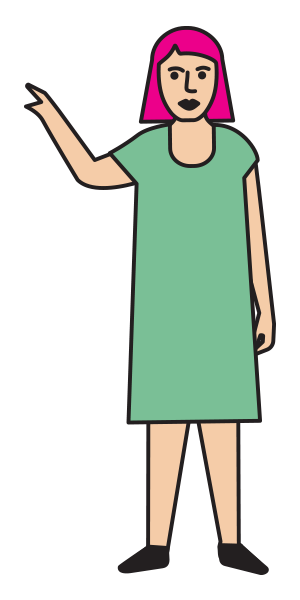 L’inégalité entre les genres est définie par les opportunités inégales octroyées aux personnes selon leur genre, leurs rôles de genre, les présupposés liés au genre et leur expression de genre dans le but d’obtenir et de contrôler les ressources sociales, économiques et politiques, y compris la protection par la loi (par exemple, les services de santé, l’éducation, et le droit de vote)
Référence: UNAIDS Gender Assessment Tool
[Speaker Notes: Assurez-vous que les messages clés à propos de l’inégalité entre les genres sont abordés :

 « L’inégalité entre les genres » décrit la situation où certaines personnes ont plus de pouvoir, de valeur et d’importance que d'autres en raison de leur genre.
 Le système qui valorise et attribue un plus grand pouvoir aux hommes par rapport aux femmes est appelé « patriarcat ».         
 Le patriarcat est sous-tendu par des structures et des normes qui privilégient les hommes par rapport aux femmes : ils ont un meilleur accès et un meilleur contrôle sur les ressources, tandis que le travail (et le corps) des femmes sont considérés comme ayant moins de valeur.       
 Dans une société patriarcale, les normes de genre, les exigences sociales et les croyances traditionnelles limitent le pouvoir et le rôle des femmes dans la prise de décision, dans leur capacité à s'exprimer, à participer à la vie publique et à influencer leur vie personnelle et celle de leurs enfants. 
 Souvent, le patriarcat rend les femmes dépendantes socialement et économiquement de leur mari ou des membres masculins de la famille.  
 Les femmes peuvent ne pas être en mesure de prendre des décisions concernant leur propre corps ou leur santé (ou celle de leurs enfants) et peuvent être soumises à des pratiques traditionnelles malsaines ou dangereuses, telles que les mutilations génitales féminines/l'excision, les mariages d’enfants, les mariages précoces ou forcés. Ces pratiques discriminatoires et néfastes sont souvent normalisées et acceptées - parfois même protégées par la société en tant que normes culturelles, et elles peuvent être extrêmement difficiles à changer.
 De même, les personnes dont le genre ou l'identité sexuelle et/ou les pratiques ne sont pas conformes aux normes de la société sont souvent confrontées à l'exclusion et à la discrimination. 

Faites en sorte que les participant.es comprennent et s’accordent sur le fait que, bien entendu, l'inégalité entre les genres peut avoir des répercussions négatives pour tout le monde, y compris pour les hommes et les garçons. Cependant, ce sont les femmes et les filles qui portent le plus lourd fardeau en matière d'inégalité entre les genres, ainsi que les personnes qui transgressent ou ne se conforment pas aux normes de genre/normes sexuelles - y compris les personnes de diverses orientations sexuelles, identités et expressions de genre, et celles qui ont diverses caractéristiques sexuelles, les professionnel.les du sexes et les femmes usagères de drogues et les personnes LGBT+.]
2.1.5	Les avantages et les inconvénients d’intégrer 	une perspective de genre à REAct 	Activité:
Par deux ou trois, échangez sur le sujet suivant :
Quels sont les avantages et les inconvénients éventuels d’intégrer une perspective de genre à REAct et à vos programmes REAct ?
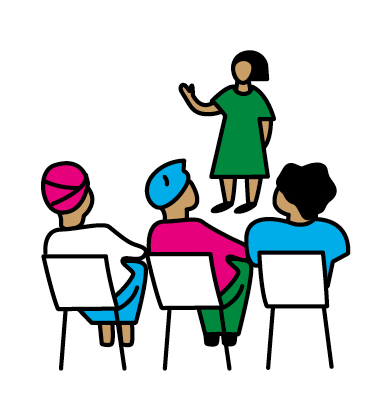 [Speaker Notes: Demandez aux participantes et aux participants de se mettre par deux ou trois et de réfléchir aux éventuels avantages et inconvénients d’intégrer une perspective de genre à REAct et à leur programme REAct.

Discutez des réponses en plénière et, le cas échéant, ajoutez les idées inscrites dans le Tableau 3 (diapositive 16) si elles ne sont pas mentionnées par les participant.es. Demandez aux participant.es de proposer des idées sur la façon dont les inconvénients peuvent être abordés/surmontés.]
2.1.5	Les avantages et les inconvénients d’intégrer une 	perspective de genre à REAct
INCONVÉNIENTS
Les sujets peuvent être délicats et difficiles à aborder       
Les communautés peuvent ne pas être d'accord ou ne pas comprendre pourquoi nous travaillons pour appuyer l'égalité des genres       
La compréhension et la réponse aux questions de genre peuvent rester des «pansements» superficiels, et ne pas conduire à un changement significatif       
Risque de réaction/renforcement des normes de genre inéquitables de la part de groupes conservateurs.
AVANTAGES
Permet d’améliorer la collecte et l'analyse des données relatives au genre pour appuyer le développement d'actions efficaces pour lutter contre les inégalités entre les genres       
Permet d’aider à atteindre un équilibre entre les genres dans les activités et d’en faire le suivi    
Permet d’appuyer la participation active et égale de toutes les personnes, y compris les femmes, les professionnel.les du sexe, les personnes LGBT + et les personnes vivant avec le VIH, quel que soit leur niveau dans la société       
Permet de promouvoir et de protéger les droits de toutes les personnes dans toute leur diversité.
[Speaker Notes: Une fois que le groupe a partagé ses exemples, montrez cette diapositive et partagez des exemples supplémentaires s’ils n’ont pas déjà été mentionnés.
Demandez aux participant.es de proposer des idées sur la façon dont les inconvénients peuvent être abordés/surmontés.]
Liste de contrôle de l’Unité 2.1 : Accueil et présentation de REAct Genre
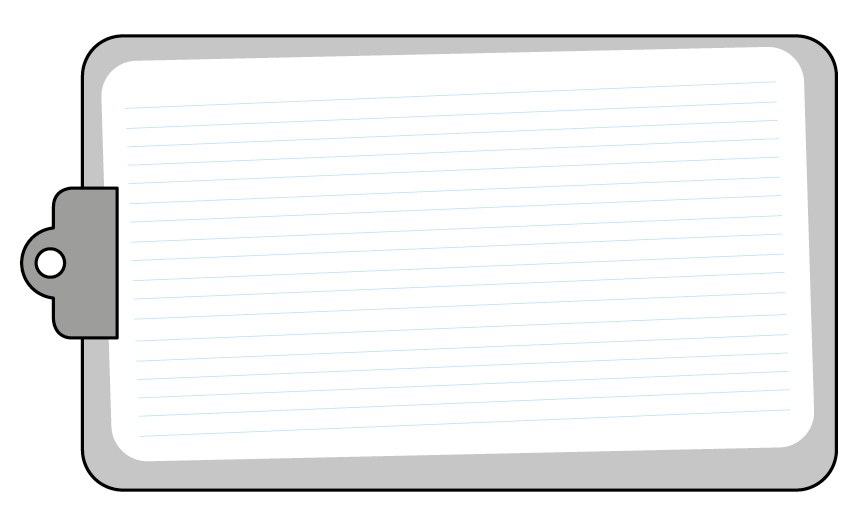 Nous connaissons nos formateur.rices et nos collègues participant.es
 Nous comprenons le programme, les buts et les objectifs de l'atelier.
Nous avons une vue d'ensemble de REAct Genre, nous savons pourquoi le guide a été développé, ainsi que ses buts et objectifs.
Nous comprenons les avantages de REAct Genre pour les organisations de mise en œuvre, pour les client.es et pour la riposte au VIH dans notre pays.
Nous avons une compréhension des concepts relatifs au sexe, au genre, à la sexualité et à l'égalité/inégalité entre les genres.
Nous pouvons expliquer les avantages et les inconvénients d'intégrer une perspective de genre à notre travail avec REAct ainsi que la façon dont nous pouvons utiliser les données pour contribuer à faire progresser l'égalité des genres dans notre pays.
[Speaker Notes: Avant de passer à l'unité suivante, parcourez la liste de contrôle pour vous assurer que tous les domaines ont bien été abordés.]
Évaluer la responsabilité de l’État
Identifier les incidents
Identifier les services
Recommandations programmatiques
Collecter les preuves
Personnaliser le modèle
Prochaines étapes
Comprendre les droits
Accueil & présentation de REAct Genre
Comprendre notre contexte
2.2 COMPRENDRE
NOTRE CONTEXTE
[Speaker Notes: Aperçu de la session : 
Cette session vise à positionner l’égalité et les inégalités entre les genres dans le contexte du pays en examinant les principales formes de discrimination et de violences basées sur le genre au sein des communautés des participant.es, ainsi que leurs causes et leur impact. Les participant.es discutent également des recommandations à faire pour que cela change et de ce que leurs organisations peuvent faire pour contribuer à faire progresser l'égalité des genres.]
2.2.1 Qu’est-ce que la violence basée du le genre ?
Activité: La violence basée sur le genre - définitions et contexte
En petits groupes :
Sur une feuille mobile, écrivez la définition de la violence basée sur le genre. En dessous, ajoutez les trois colonnes suivantes :
Qui est exposé.e au risque de violence ?
Qui commet la violence ? 
Quelles sont les répercussions de la violence basée sur le genre ?
[Speaker Notes: Demandez aux participant.es de travailler en petits groupes. Sur un tableau à feuilles mobiles, les participant.es doivent écrire une définition de la violence ou des violences basées sur le genre. Ci-dessous, elles et ils doivent ajouter des colonnes pour « Qui est exposé au risque de violence ? », « Qui commet la violence ? » et « Quelles sont les répercussions de la violence basée sur le genre ? ».       
 
Une fois que les groupes ont pu échanger à propos des définitions et partager leurs idées, allez aux diapositives 20 à 23.
Demandez s’il y a des questions et apportez des explications si nécessaire.

Posez les questions suivantes aux participant.es : Est-ce que quelque chose vous surprend? Que nous disent nos réactions sur les idées relatives au genre que nous avons internalisées au cours de notre vie ? (par exemple, il est « naturel » que les hommes soient violents, les femmes doivent endurer la violence dans le cadre d'une relation, etc.)]
2.2.1 Qu’est-ce que la violence basée sur le genre ?
SEXUELLE
PSYCHOLOGIQUE OU ÉMOTIONNELLE
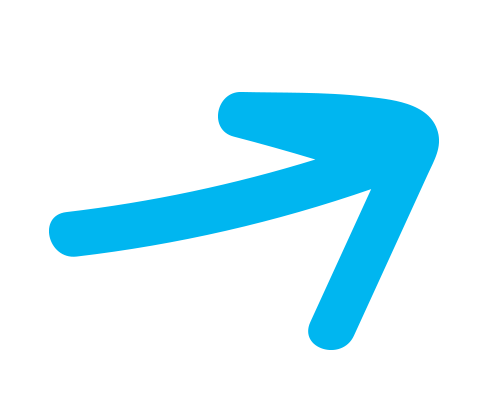 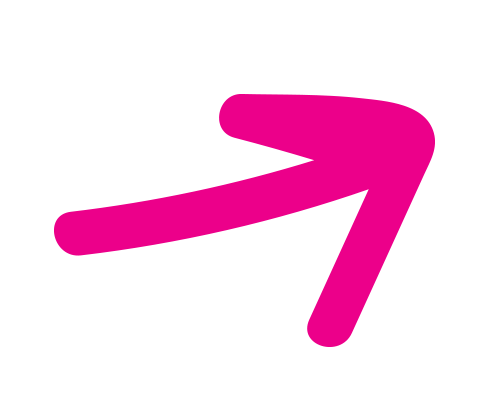 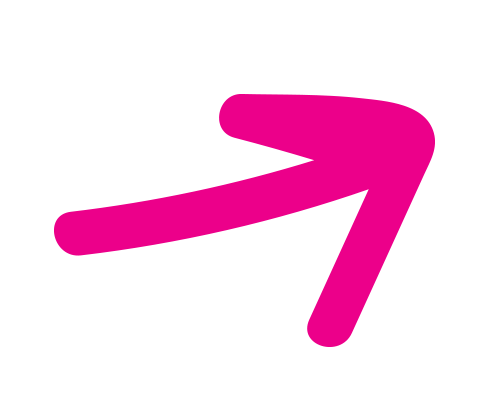 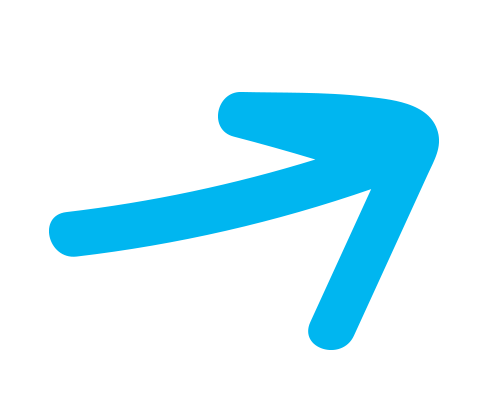 VBG
ÉCONOMIQUE
PHYSIQUE
[Speaker Notes: Assurez-vous que ces messages clés à propos de la violence basée sur le genre sont abordés :

 La violence basée sur le genre est une violation des droits humains et est tout acte préjudiciable commis contre une personne en raison de son sexe biologique ou de son identité de genre. Cela comprend les abus physiques, sexuels, émotionnels et psychologiques; les menaces, la coercition, et le fait de se voir refuser des ressources (par exemple, des moyens de subsistance et l’éducation) ou l’accès aux services (les services de santé et juridiques, par exemple).
 La violence basée sur le genre est l’expression de l'inégalité au sein d’une relation de pouvoir. Nous devons comprendre les relations de pouvoir basées sur le genre des personnes impliquées (mari/femme, client/professionnel.le du sexe, agent de santé/femme, homme cisgenre /homme transgenre, groupe d'hommes/femme lesbienne).
 L'inégalité entre les genres est sous-tendue par un système de «règles» sociétales (normes de genre), ce qui fait que la violence basée sur le genre est largement tolérée, excusée ou jugée acceptable - et normale. Dans les enquêtes, les hommes comme les femmes conviennent que la violence à l'égard des femmes est acceptable dans certaines situations.       
 Les systèmes juridiques et sociaux sont utilisés pour contrôler le corps des femmes (en particulier) et peuvent être utilisés pour valider les actes de violence. Il s'agit notamment des lois qui criminalisent certains aspects du travail du sexe, les relations homosexuelles, l'avortement et des lois sur l'âge du consentement. Les lois ne reconnaissent pas non plus certaines formes de violence - par exemple, dans de nombreux pays, les systèmes juridiques ne reconnaissent pas le viol conjugal et ne parviennent donc pas à en protéger les femmes.]
2.2.1 Qui sont les personnes exposées au risque de 	violences basées sur le genre ?
La violence basée sur le genre est l’une des violations des droits humains les plus fréquentes dans le monde.

Les femmes & les filles sont les plus exposées au risque de violences, mais aussi : 
Les hommes & les garçons (dans une moindre mesure)
Les minorités sexuelles & de genre
Les professionnel.les du sexe, quel que soit leur genre
Les personnes transgenres
Les enfants qui vendent des services sexuels.
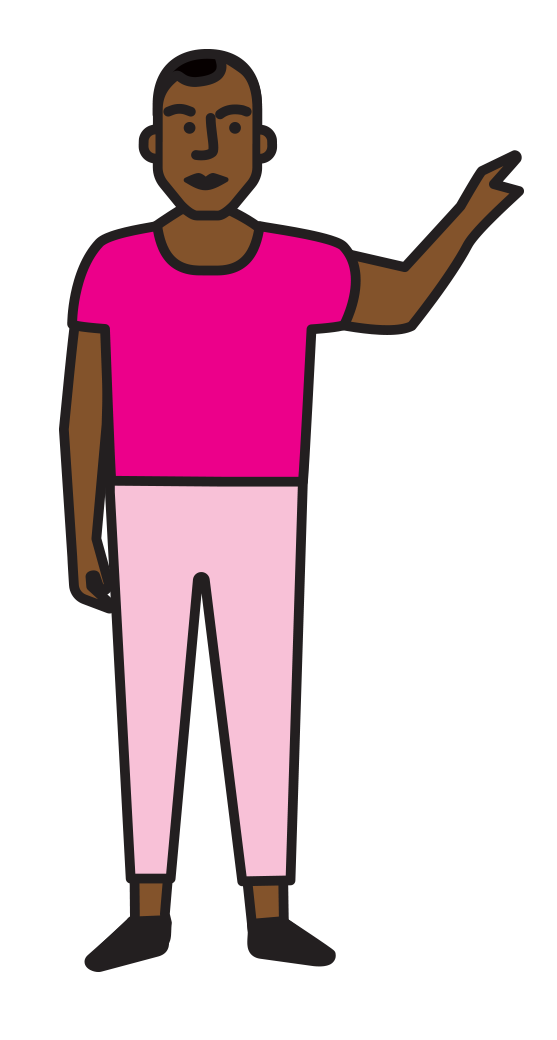 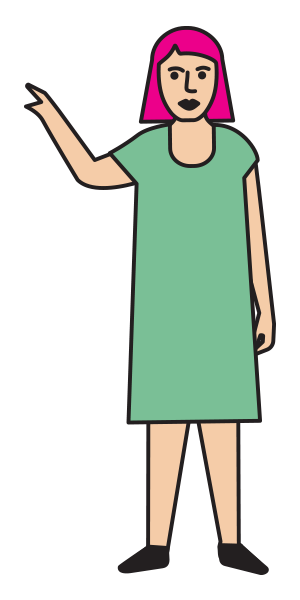 [Speaker Notes: Assurez-vous que ces messages clés à propos des personnes qui sont exposées au risque de violences basées sur le genre sont bien abordés : 

 Le type de violence à l’égard des personnes peut être différente selon le sexe de la personne, son âge, son orientation sexuelle, son identité et son expression de genre, et selon qu’elle est professionnel.le du sexe et/ou selon son statut sérologique. Par exemple, les femmes vivant avec le VIH ou les femmes handicapées peuvent être exposées à une stérilisation contrainte ou forcée, à laquelle les adolescentes ou les femmes de la population générale ne seraient normalement pas exposées. Les professionnelles du sexe et les femmes usagères de drogues sont plus susceptibles d'être exposées au harcèlement policier, à l'extorsion ou aux arrestations arbitraires.
 Dans la plupart des sociétés, les valeurs et les normes patriarcales sont utilisées pour justifier les actes de violence et pour imposer l'oppression basée sur le genre à l’égard des femmes et des filles.   
 La sexualité des femmes, par exemple, reste l'une des plus grandes menaces pour le patriarcat, car elle remet en question l'essence même de la croyance selon laquelle les hommes contrôlent les femmes et leur corps. Dans ce cas, la violence devient un outil pour contrôler et faire taire les femmes.
 Bien souvent, la violence basée sur le genre naît de la réaction de la personne qui commet l’acte de violence, suite à une transgression - de la part de la personne qui subit la violence - des normes sociales, religieuses et de genre au sein d’une communauté. Les formes de transgression peuvent inclure la façon de se vêtir, l'expression de la féminité, de la masculinité ou de la sexualité. Par exemple :
- Les filles devraient être modestes - ne pas être trop ouvertement sexuelles; celles qui s'habillent de façon «provocante» peuvent être perçues comme faisant un «appel au viol».
- Les garçons dont l'apparence est trop féminine ou les filles dont l'apparence est trop masculine peuvent être « puni.es » de ne pas se conformer aux caractéristiques de genre appropriées.
- Les personnes transgenres et les autres personnes de diverses identités sexuelles et de genre sont fréquemment la cible de violences basées sur le genre, souvent des plus extrêmes.
- Les femmes usagères de drogues sont souvent plus stigmatisées que les hommes usagers de drogues, parce que l’usage de drogues est considéré comme allant à l’encontre des attentes qui pèsent sur les femmes, qui doivent être celles qui sont bienveillantes et qui procurent les soins. L’usage de drogues de la part de mères de famille est considéré comme étant une transgression particulièrement forte.
- Les professionnel.les du sexe et les femmes usagères de drogues sont plus susceptibles d'être exposées au harcèlement policier, à l'extorsion ou aux arrestations arbitraires.
- Les enfants qui vendent des services sexuels peuvent être particulièrement vulnérables aux abus et à la violence de la part des proxénètes, des clients, de la police et du grand public.]
2.2.1	Qui sont les personnes qui commettent les actes 	de violence basée sur le genre ?
[Speaker Notes: Assurez-vous que ces messages clés à propos des personnes qui commettent les actes de violence basée sur le genre sont bien abordés : 

 La violence basée sur le genre reflète les inégalités de pouvoir et est généralement perpétrée par des personnes qui occupent une position de pouvoir ou de contrôle sur les autres.         
 Dans la majorité des cas, la personne qui agresse est connue de la personne qui subit la violence, y compris des partenaires intimes (conjoint/partenaire sexuel), des membres de la famille, des ami.es, des voisin.es, des enseignant.es, des dirigeant.es communautaires, des agents de santé, des agents de police/des forces de l’ordre, des militaires, des représentant.es du gouvernement et autres.]
2.2.1	Quelles sont les répercussions des 	violences basées sur le genre ?
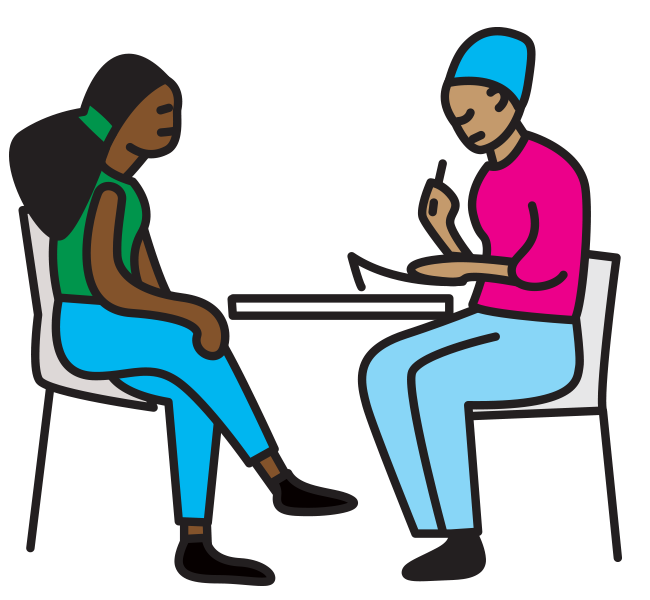 La violence basée sur le genre peut avoir d’importantes répercussions sur la santé physique et mentale, sur la sûreté et la qualité de vie de la personne qui y survit.
[Speaker Notes: Assurez-vous que ces messages clés à propos des répercussions des violences basées sur le genre sont abordés :

 Les conséquences des violences basées sur le genre sont nombreuses : l'exposition aux infections sexuellement transmissibles (y compris le VIH), les grossesses non désirées, la dépression, la peur, la stigmatisation, la violence par les membres de la famille, les blessures physiques pouvant entraîner la mort, et la mort.       
 La violence basée sur le genre peut constituer un obstacle aux services de santé de base.
 La violence basée sur le genre a un impact négatif sur le droit à la santé, le droit à la sécurité et le droit à la dignité. Les États ont le devoir de prendre des mesures positives pour prévenir et protéger de la violence toutes les personnes - les femmes, les adolescentes, les personnes qui s'identifient comme LGBT +, les professionnel.les du sexe quel que soit leur genre, les enfants qui vendent des services sexuels, les femmes et les filles usagères de drogue et les femmes et les filles qui vivent avec le VIH - de punir les personnes qui commettent des actes de violence et d’offrir une réparation aux personnes victimes de violence.         
 Le soutien pour réduire l'impact de ces violences comprend l'orientation vers des services tels que les services de santé et médicaux, les services psychosociaux, un refuge/un abri sûr, un soutien juridique, les services de police ou d'autres garanties de sécurité et un moyen de subsistance. Cela sera abordé plus en détail dans une session ultérieure.]
2.2.2	La discrimination et les violences basées sur le genre 	dans notre pays : l’analyse du contexte
Les personnes, les groupes et les communautés les plus touchées : Qui sont les personnes les plus touchées par les violences et la discrimination basées sur le genre dans ce pays ? Quel âge ont-elles, d'où viennent-elles ? Quel genre de travail font-elles ?       
Quelles sont les causes profondes et les principales formes de discrimination et de violences basées sur le genre et qui sont les principaux et principales responsables ? Discutez de ce point à tous les niveaux : aux niveaux de la famille, de la société et de la culture, de la sphère politique et de l’environnement institutionnel.
L’impact des violences et de la discrimination basées sur le genre sur la vie et la santé des personnes : quel impact la discrimination et les violences basées sur le genre ont-elles sur la vie des personnes, en particulier en ce qui concerne leur capacité à accéder aux services et au soutien liés au VIH et à la santé sexuelle et reproductive ?
Le soutien communautaire : Quels sont les services de santé, psychosociaux, juridiques, de sûreté et de sécurité, de logement et de soutien aux moyens de subsistance disponibles au sein de votre communauté ou de votre district ?
[Speaker Notes: Invitez un.e expert.e local.e sur le genre/les droits humains afin qu’il ou elle présente une analyse de la situation relative au genre et aux violences basées sur le genre dans le pays. La présentation doit aborder l’ensemble des points ci-dessus.
S'il n'y a pas de présentation de la part d’un.e intervenant.e externe, les points ci-dessous peuvent être utilisés pour stimuler la discussion en plénière ou en buzz-groupes.       

Discussion en plénière :          
●  Animez une discussion en plénière pour que les participant.es partagent leurs expériences sur le fait de travailler sur les questions de discrimination et de violence basées sur le genre, et sur les types de violence auxquelles sont confrontées les communautés où ils et elles travaillent. Comment apporter son soutien aux personnes qui y sont confrontées ? Quel(s) type(s) de preuves les participant.es aimeraient-ils ou elles recueillir dans le cadre de REAct et utiliser pour faire progresser l'égalité des genres dans les programmes, les politiques et les lois ?]
2.2.3	La discrimination et des violences basées sur le genre telles 	qu'elles sont vécues par différentes populations marginalisées  
	Activité: L’Arbre de la violence basée sur le genre
Groupe de population
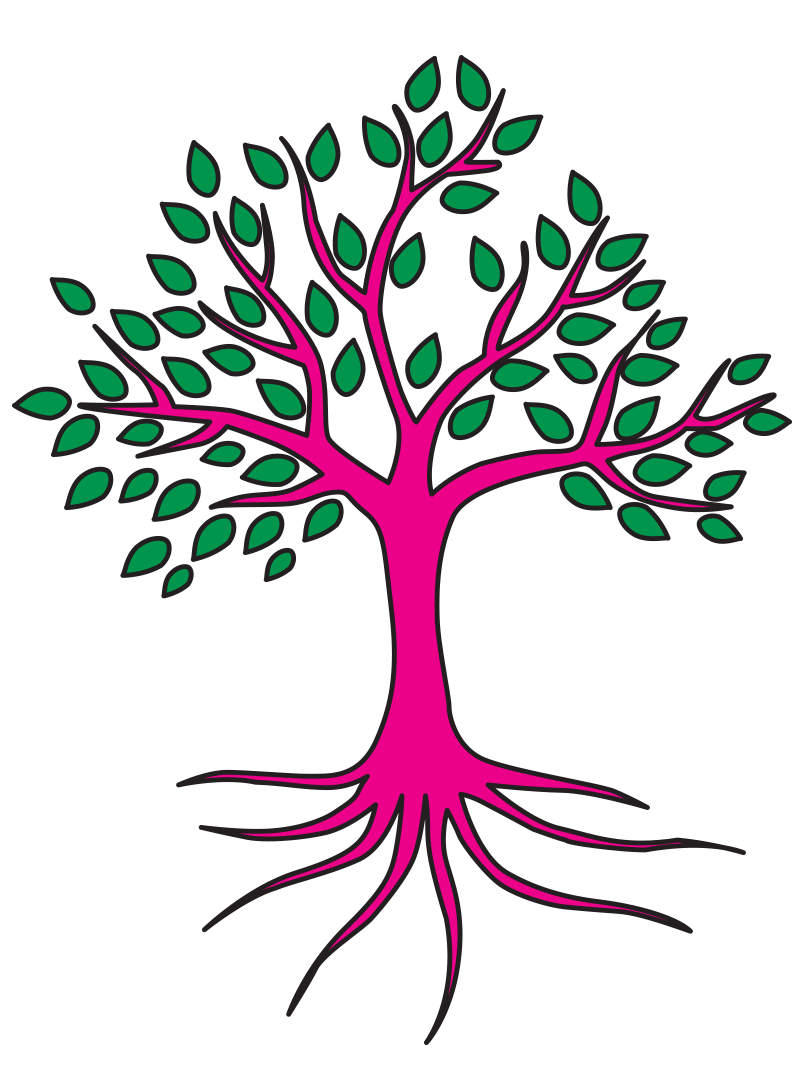 Conséquences de la VBG pour les personnes survivantes, leur famille & leur communauté (feuilles)
Exemples de VBG que ce groupe peut subir (branches)
Facteurs qui perpétuent ou augmentent le risque pour ce groupe d’être exposé à la VBG (tronc)
Causes profondes de la VBG (racines)
[Speaker Notes: L’Arbre est tiré des Directives de l’IAWG sur la prise en charge clinique des survivant.es de violence sexuelle : les concepts clés de la violence sexuelle et basée sur le genre

 En groupes, demandez aux participant.es de choisir un groupe de population marginalisée sur lequel ils et elles jugent pertinent de se concentrer : les femmes, les professionnel.les du sexe, les adolescentes, les personnes LGBT +, les personnes réfugiées et en demande d'asile, les minorités ethniques et religieuses, les personnes handicapées. Ce groupe sera utilisé dans les exemples tout au long de l'atelier.
 Expliquez en quoi consiste l’Arbre de la violence basée sur le genre.
 En vous servant de l'Arbre de la violence basée sur le genre sur cette diapositive, demandez aux participant.es de dessiner un grand arbre sur un tableau à feuilles mobiles et d'écrire le nom du groupe de population choisi au-dessus de l'arbre.       
 
Sur les branches : inscrivez des exemples de violences basées sur le genre que ce groupe peut subir (par exemple, les professionnel.les du sexe peuvent être victimes d'agression ou de harcèlement sexuel).
Sur le tronc : inscrivez tout facteur qui, selon vous, pourrait augmenter le risque pour ce groupe d’être exposé à des actes de violence basée sur le genre. Par exemple, la perte de moyens de subsistance peut contribuer au travail du sexe qui expose les personnes à des situations à risque.
Sur les racines : inscrivez les causes profondes de la violence basée sur le genre (l’abus de pouvoir, par exemple)
Sur les feuilles : inscrivez les conséquences de la violence basée sur le genre pour les personnes survivantes, pour leur famille et pour la communauté.

Demandez à chaque groupe de présenter son arbre et invitez les autres groupes à suggérer des ajouts.]
2.2.3 	La discrimination et des violences basées sur le genre telles 	qu'elles sont vécues par différentes populations marginalisées
Activité: Discussion – les personnes qui commettent les actes de violence et 	leurs répercussions  

Demandez aux participant.es d’échanger en groupe sur les points suivants, en vous appuyant sur les réponses de l'activité précédente :       
Qui sont les personnes qui commettent des actes de violence et de discrimination basées sur le genre ?
Quelles sont les répercussions de la violence sur la capacité des membres de ce groupe à accéder à des services de santé et juridiques liés au VIH ?
[Speaker Notes: ●  Demandez aux participant.es d’échanger en groupe sur les points suivants, en vous appuyant sur les réponses de l'activité précédente :       

- Qui sont les personnes qui commettent des actes de violence et de discrimination basées sur le genre ?
 Quelles sont les répercussions de la violence sur la capacité des membres de ce groupe à accéder à des services de santé et juridiques liés au VIH ?


- Demandez à chaque groupe de faire un retour en plénière.]
2.2.3 	La discrimination et les violences basées sur le genre telles 	qu'elles sont vécues par différentes populations marginalisées	Activité : Les facteurs de vulnérabilité
Par deux ou trois
Quels sont les facteurs qui, à votre avis, augmentent le risque que l'un des groupes ci-dessous soit exposé à des actes de violence ?
Les femmes (tout au long de leur vie)
Les femmes usagères de drogues
Les femmes vivant avec le VIH
Les professionnel.les du sexe
Les adolescentes
Les femmes en prison ou dans d'autres milieux fermés
Les personnes de diverses identités dans la communauté LGBT +
Les femmes transgenres
Les personnes réfugié.es et en demande d'asile/les personnes issues de minorités ethniques et religieuses
Les personnes handicapées
Les hommes et les garçons
[Speaker Notes: Préparez des tableaux à feuilles mobiles avec les titres suivants : les femmes (tout au long de leur vie); les femmes usagères de drogues; les femmes vivant avec le VIH; les professionnel.les du sexe; les adolescentes; les femmes en prison ou dans d'autres milieux fermés; les personnes de diverses identités dans la communauté LGBT +; les femmes transgenres; les personnes réfugié.es et en demande d'asile/les personnes issues de minorités ethniques et religieuses; les personnes handicapées; les hommes et les garçons.       

 Collez les feuilles sur les murs ou disposez-les dans la pièce sur des tables ou sur le sol.

 En formant des groupes de deux ou trois, les participant.es doivent écrire sur des post-it tous les facteurs qui, à leur avis, augmentent le risque que l'un des groupes soit exposé à des actes de violence, et coller les notes sur la feuille correspondante. Une fois que tout le monde a terminé, demandez-leur de faire le tour et de regarder toutes les feuilles. Y a-t-il des facteurs qui s'appliquent à plus d'un groupe ? Quels facteurs semblent très spécifiques à un groupe en particulier ?   
 Orientez les participant.es vers la section suivante de REAct Genre : Unité 1, Tableau 1, et parcourez les diapositives pour y trouver des exemples de facteurs qui augmentent le risque.
Vérifiez le niveau de compréhension des participant.es en demandant à des volontaires d'expliquer avec leurs propres mots comment la discrimination et les violences basées sur le genre affectent leur communauté et le travail de leur organisation.]
[Speaker Notes: Reconnaissez qu’il y a BEAUCOUP d’information et de texte sur cette diapositive et les deux suivantes, et précisez que les participant.es ne sont pas censé.es tout intégrer d’un coup ! 
Précisez aussi que ce tableau figure dans le guide REAct Genre, dans l’Unité 1, Tableau 1.]
Liste de contrôle de l'unité 2.2 : Comprendre notre contexte
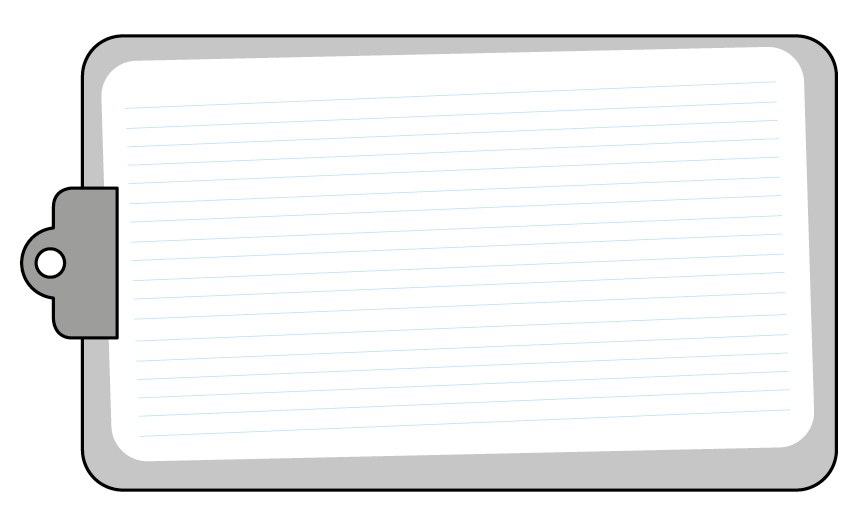 Nous pouvons décrire la violence basée sur le genre.       
Nous comprenons la violence et la discrimination basées sur le genre dans le contexte de notre pays : qui sont les personnes touchées, quelles en sont les causes profondes, qui sont les personnes qui les commettent, quel est l’impact et quel soutien communautaire est disponible.       
Nous avons convenu des questions prioritaires relatives au genre et aux violences basées sur le genre pour nos divers groupes communautaires.
[Speaker Notes: Avant de passer à l'unité suivante, parcourez la liste de contrôle pour vous assurer que tous les domaines ont bien été abordés.]
Évaluer la responsabilité de l’État
Identifier les incidents
Identifier les services
Recommandations programmatiques
Collecter les preuves
Personnaliser le modèle
Prochaines étapes
Comprendre les droits
Accueil & présentation de REAct Genre
Comprendre notre contexte
2.3 COMPRENDRE LES DROITS LIÉS À L’ÉGALITÉ DES GENRES
[Speaker Notes: Aperçu de la session : 
Cette session a pour but d'aider les participant.es à comprendre les droits liés à l'égalité des genres, la manière dont ces droits sont affectés par la discrimination basée sur le genre et comment les droits liés au genre peuvent être promus par le biais de plateformes et d’instruments nationaux et internationaux.]
2.3.1 	Pourquoi les droits humains sont-ils importants pour le 	VIH, la discrimination et les violences basées sur le genre ?
La relation entre le genre et le VIH est en constante évolution. 
Les liens entre le VIH et le genre sont infuencés par le niveau d’instruction, les revenus, l’âge, l’ethnicité, la race, le handicap, le statut de migrant.e, la santé, le lieu de vie et l’orientation sexuelle. Il est important de prendre en compte les multiples façons dont le VIH et le genre interagissent. 
Il est également largement reconnu que le niveau de vulnérabilité d’une personne au VIH et à la violence augmente selon son sexe, son genre, son âge, son orientation sexuelle, son identité et son expression de genre et selon qu’elle pratique le travail du sexe ou non.
Les formes de stigmatisation et de discrimination basées sur le genre et liées à ces identités et ces comportements sont multiples et se chevauchent : elles limitent la capacité des personnes à réaliser leur droits et leurs libertés fondamentales, y compris leurs droits et santé reproductifs et sexuels, et leur droit à la santé.
[Speaker Notes: Assurez-vous que ces messages clés sur les liens entre les droits humains, le VIH, le genre et la discrimination et les violences basées sur le genre ont bien été abordés :

 Alors que l’inégalité entre les genres affecte la vulnérabilité au VIH et l'impact du VIH, le VIH influence également l'inégalité entre les genres et les droits humains dans leur ensemble. Une personne peut contracter le VIH à la suite de violences sexuelles ou de violence commise par un partenaire intime; et recevoir un diagnostic positif au VIH peut déclencher des formes de violence et de discrimination basées sur le genre à l’égard d’une personne.  
     
 La violence basée sur le genre a un impact négatif sur le droit à la santé, le droit à la sécurité et le droit à la dignité. Les États ont le devoir de prendre des mesures positives pour prévenir et protéger de la violence toutes les personnes, y compris les personnes qui s'identifient comme LGBT +; les professionnel.les du sexe, quel que soit leur genre; les enfants qui vendent des services sexuels; les femmes et les filles usagères de drogues; et les femmes et les filles vivant avec le VIH ou risquant d'être infectées par le VIH. Les États doivent également punir les personnes qui commettent des actes de violence et offrir réparation aux personnes victimes de violence]
2.3.1 	Pourquoi les droits humains sont-ils importants pour le 	VIH, la discrimination et les violences basées sur le genre ?
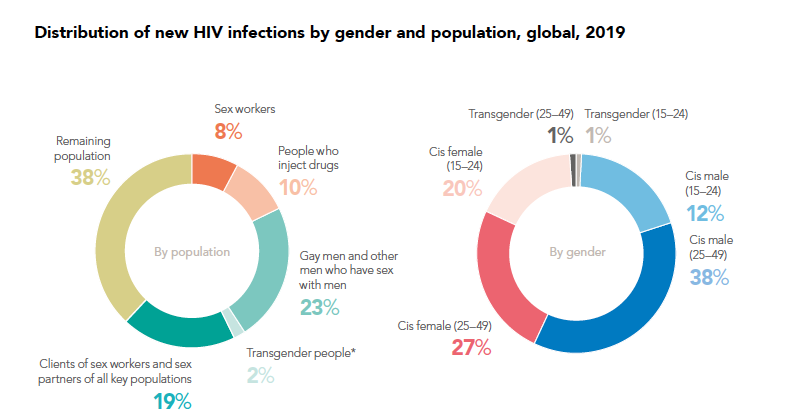 * UNAIDS 2020 https://www.unaids.org/sites/default/files/media_asset/2020_aids-data-book_en.pdf
[Speaker Notes: Répartition des nouvelles infections à VIH dans le monde, par genre et par population, 2019

Par population
Professionnel.les du sexe 8%
Personnes usagères de drogues 10%
Hommes gays et autres hommes ayant des rapport sexuels avec des hommes,
 23%
Personnes transgenres 2%
Clients des professionnel.les du sexe et partenaires sexuel.les de toutes les populations clés 19%
Reste de la population 38%

Par genre
Personnes transgenres (25-49) 1%
Personnes transgenres (15-24) 1%
Hommes cisgenres(15-24) 12%
Hommes cisgenres (25-49) 38%
Femmes cisgenres (25-49) 27%
Femmes cisgenres (15-24) 20%

Nous pouvons voir cette relation plus clairement lorsque que l’on regarde qui sont les personnes les plus affectées par le VIH. 

Discutez des données pour aider les participant.es à voir le lien entre le sexe, l'identité de genre, l'orientation sexuelle et le VIH.

 À l'échelle mondiale, le nombre annuel de nouvelles infections diminue plus rapidement chez les femmes et les filles (une diminution de 27% depuis 2010) que chez les hommes et les garçons (une diminution de 18%).
 La majorité (62%) des nouvelles infections à VIH chez les adultes dans le monde en 2019 concernait des populations clés et leurs partenaires sexue.l.les. Ces populations - qui comprennent les professionnel.les du sexe, les personnes usagères de drogues injectables, les populations carcérales, les personnes transgenres, les hommes gays et les autres hommes ayant des rapports sexuels avec des hommes - constituent un petite partie de la population générale, mais elles courent un risque élevé d‘être infectées par le VIH, en partie en raison de la discrimination et de l'exclusion sociale.


Référence https://www.unaids.org/sites/default/files/media_asset/2020_aids-data-book_en.pdf]
2.3.1 	Pourquoi les droits humains sont-ils importants pour le 	VIH, la discrimination et les violences basées sur le genre?
Activité : Identifier la façon dont les droits sont affectés par la discrimination et les violences basées sur le genre  

En groupes

Un ou deux des droits suivants vous seront attribués : Santé; Éducation; Identité et expression; Relations et communauté; Ressources; Participation à la gouvernance; Sûreté et sécurité.

Échangez à propos des droits que l’on vous a attribués :
En quoi consiste le droit que l’on vous a attribué ? 
Comment pourrait-il être affecté par les inégalités ou la discrimination basées sur le genre ?
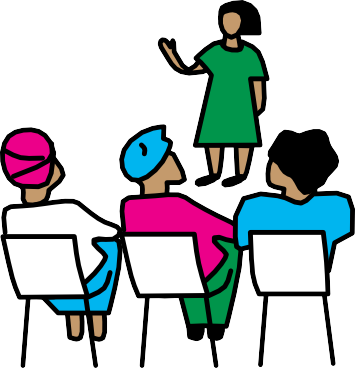 [Speaker Notes: Répartissez les participant.es en sept groupes. Attribuez à chaque groupe l'un des droits suivants : Santé; Éducation; Identité et expression; Relations et communauté; Ressources; Participation à la gouvernance; Sûreté et sécurité.
 Distribuez des feuilles mobiles et les marqueurs et demandez aux participant.es de définir brièvement en quoi consiste ce droit, à leur avis, puis donnez des exemples de la manière dont il pourrait être affecté par l'inégalité ou la discrimination basées sur le genre.
 Demandez à chaque groupe de présenter sa définition et ses exemples.]
2.3.1:	Identifier la façon dont les droits sont affectés par la 	discrimination et les violences basées sur le genre
[Speaker Notes: Après l’activité : Identifier la façon dont les droits sont affectés par la discrimination et les violences basées sur le genre, servez-vous de cette dispositive et des deux prochaines pour passer en revue des exemples pour chaque ligne. Le tableau fournit des exemples des droits et des opportunités dont tout le monde devrait pouvoir bénéficier, et des exemples de la façon dont la discrimination fait obstacle à la réalisation de ces droits.
Indiquez que cette information est également disponible dans le Tableau 2, Unité 1 du Module pour tous les utilisateurs du Guide REAct Genre.]
Liste de contrôle de l'Unité 2.3 : Comprendre les droits humains liés à l'égalité des genres
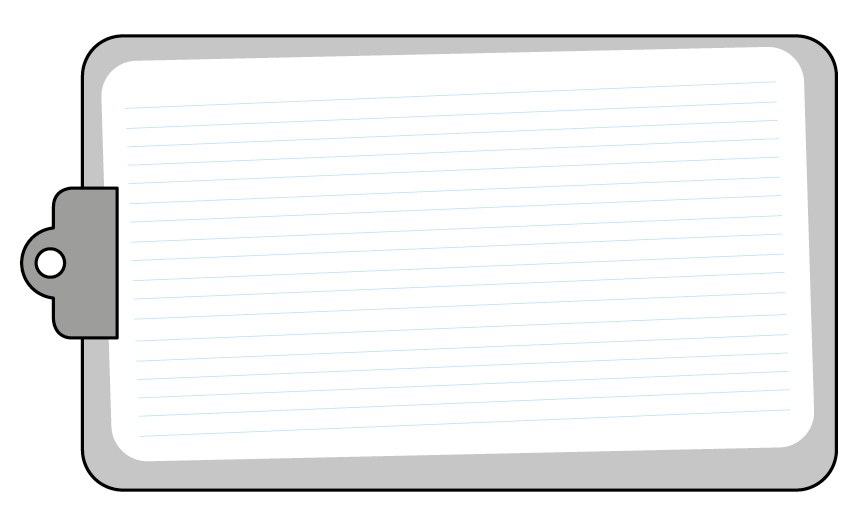 Nous avons un aperçu d’ensemble des différents droits.
Nous comprenons comment ces droits pourraient être affectés par les inégalités ou la discrimination basées sur le genre.
[Speaker Notes: Avant de passer à l'unité suivante, parcourez la liste de contrôle pour vous assurer que tous les points ont bien été abordés.]
Évaluer la responsabilité de l’État
Identifier les services
Recommandations programmatiques
Collecter les preuves
Personnaliser le modèle
Prochaines étapes
Comprendre les droits
Accueil & présentation de REAct Genre
Comprendre notre contexte
Identifier les incidents
2.4	IDENTIFIER LESINCIDENTS
[Speaker Notes: Aperçu de la session :
Au cours de cette session, la formatrice ou le formateur présentera le modèle REAct adapté, en décrivant chacun des nouveaux incidents liés à la discrimination basée sur le genre ou à la violence sexuelle ou la violence basée sur le genre. Ensuite, les participant.es recevront un scénario et seront invité.es à s'exercer à documenter les incidents dans le modèle.]
2.4.1 Présentation du modèle REAct
Les informations retraçables (Profil)
Les détails du cas (plusieurs réponses autorisées)
Le type d’incident
 Les perpétrateurs – les personnes qui commettent les actes de violence
La responsabilité de l’État
Les aspects programmatiques
Les recommandations de politiques
Les réponses apportées & les mises à jour
Les annexes
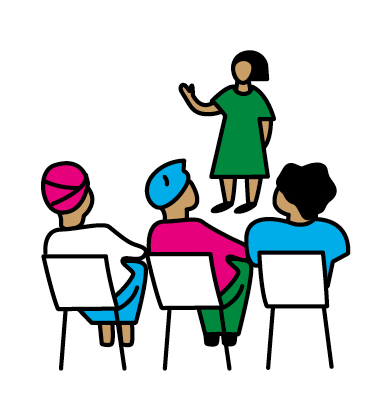 [Speaker Notes: - Distribuez/orientez les participant.es vers le nouveau modèle REAct.
- Parcourez le modèle, en expliquant quels sont les nouveaux incidents et les personnes qui les commettent.
- Demandez s’il y a des questions et des commentaires.]
2.4.1 Adapter le modèle REAct
Servez-vous du modèle de base pour discuter des points suivants :
 Pertinence
 Utilisation du language
 Liste à personnaliser
Type d’incident
Personnes qui commettent les actes de violences
Réponses
Le modèle sera finalisé après l’atelier avec l’appui de l’équipe REAct chez Frontline AIDS
Le modèle sera formaté pour être utilisé dans Wanda
2.4.1 	Introduction au modèle REAct 	Activité : S’exercer à identifier les incidents & les 	personnes qui en sont responsables
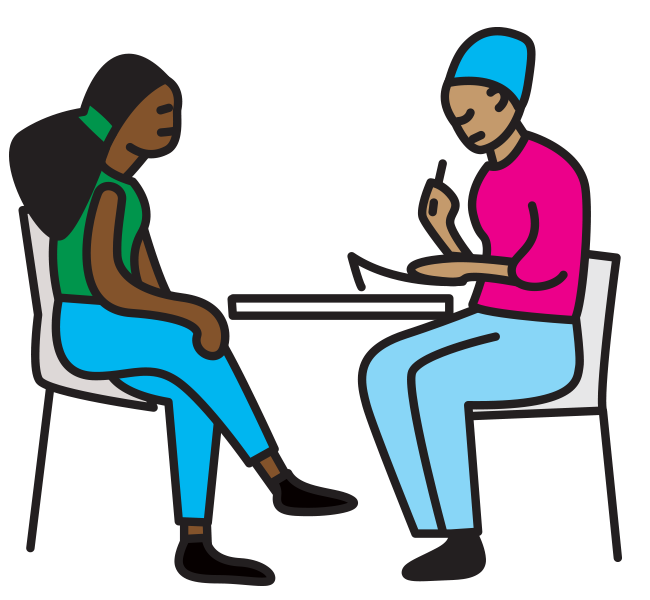 En groupe de deux ou trois, prenez connaissance du scénario qui vous a été donné

En gardant le modèle en tête :
Identifiez les incidents
Qui sont les personnes responsables des violences?
[Speaker Notes: Activité : Les participant.es s’entraînent à identifier les incidents et les personnes qui les commettent
 Répartissez les participant.es par groupe de deux ou trois et distribuez les scénarii (diapositive 45) à chacun des groupes.
 Demandez-leur d'identifier les incidents et les personnes en sont responsables, comme cela est indiqué dans le modèle. 
 Parcourez chaque scénario et écoutez les réponses des participant.es.
 Demandez s’il y a des questions et tout autre commentaire.]
2.4.2 	S’agit-il de violence basée sur le genre  ?	Activité: Scénarii
Un jeune garçon signale que son voisin lui a touché le pénis de façon inappropriée.
Une professionnelle du sexe transgenre signale que cette semaine, le même homme l’a attendue chaque jour alors qu’elle rentrait chez elle, pour lui dire qu’il la violerait à la fin de la semaine. 
Une fille signale que son professeur lui a dit qu’il ne la laisserait passer ses examens de fin d’année que si elle couchait avec lui. Craignant de ne pas pouvoir poursuivre ses études, elle a couché avec lui et a pu passer ses examens.  
Un professionnel du sexe signale que son docteur lui a dit qu’il ne lui donnerait ses médicaments pour le VIH qu’à condition qu’il couche avec lui. Le professionnel du sexe a refusé, et le docteur lui a interdit de revenir dans l’établissement de santé.
[Speaker Notes: Jeune garçon – réponse : agression sexuelle.
Professionnelle du sexe transgenre – réponse : violence émotionnelle/psychologique.
Fille – réponse : Viol.
Professionnel du sexe – réponse : déni de services.
 
*Activité adaptée de GBV IMS]
2.4.2 Discussion: S’agit-il de violence basée sur le genre ?
Définition de la violence basée sur le genre : 
Tout acte préjudiciable commis contre la volonté d'une personne en raison des normes de genre et de relations de pouvoir inégales, et qui maintient ces normes et ces relations en place.
[Speaker Notes: Passez en revue la définition de la violence basée sur le genre ci-dessus
 Discutez en plénière de la question suivante – Y a t’il des moments où l’on ne sait pas si une situation constitue un acte de violence basée sur le genre ou non? Qu'est-ce qui peut nous aider à mettre cette définition en pratique?
 Utilisez les questions ci-dessous pour susciter des idées de la part du groupe et pour stimuler la discussion.]
2.4.2 S’agit-il de violence basée sur le genre ?
Les questions à se poser pour nous aider à comprendre et à utiliser la définition : 
L'incident implique-t-il des violences sexuelles, que ce soit de la part d'un partenaire ou non (viol, agression sexuelle, harcèlement sexuel, mutilation génitale féminine/ excision, mariage d'enfants, etc) ?
La violation s'est-elle produite dans un cadre domestique ou entre partenaires intimes ? Quelle est la relation de pouvoir entre l'agresseur et la personne survivante ? Quelle était la forme de violence conjugale ou de violence commise par un partenaire intime ? 
La ou les personne(s) qui commet(tent) les violences appartien(nen)t-elle(s) à un groupe plus puissant que la personne qui a subi la violation sur la base de son identité de genre ou de son orientation sexuelle ? (Par exemple, le mari/partenaire masculin par rapport à la femme/compagne, le client/proxénète par rapport au professionnel ou à la professionnelle du sexe, un homme cisgenre par rapport à un homme transgenre, un.e agent de police par rapport à un homme gay arrêté pour « vagabondage », un.e enseignant.e par rapport à un.e élève).
La personne survivante appartient-elle à un groupe qui est criminalisé en raison de sa non-conformité aux normes sexuelles? (Par exemple, un.e professionnel.le du sexe, une personne LGBT +).
L'incident était-il motivé par le désir de punir la transgression perçue des normes sexuelles? (Par exemple, le viol collectif d'un homme gay, d'une femme lesbienne, d'une personne transgenre ou d'une personne de diverses identités sexuelles; brutalité policière, arrestation arbitraire, ou extorsion visant un.e professionnel.le du sexe quel que soit son genre; refus de scolarisation d’une adolescente enceinte ou d’une mère adolescente).
L'incident implique-t-il le déni de services ou d'actes spécifiques au sexe/genre, ou le déni d’accès à des espaces spécifiques au sexe/genre; ou bien implique-t-il des services exercés sous la contrainte ou l’accès coercitif à des espaces spécifiques au genre ? (Par exemple, avortement/stérilisation forcée des femmes; incarcération d'une femme transgenre dans une prison pour hommes).
L'incident implique-t-il le maintien ou la réaffirmation des relations de pouvoir inégales entre hommes et femmes, entre personnes cisgenres et personnes transgenres, de diverses identités sexuelles ou intersexes, entre hétéros et gays ou queer (par exemple, un mari humilie publiquement sa femme qui gagne plus d'argent que lui, une femme doit demander l'autorisation d'un proche masculin pour se marier ou pour accéder à des services financiers).
[Speaker Notes: Vous pouvez revenir au scénarii de la dispositive 45 pour illustrer certaines de ces questions.]
Liste de contrôle de l'Unité 2.4 : Utiliser le modèle REAct pour identifier et documenter les incidents de discrimination et de violences basées sur le genre
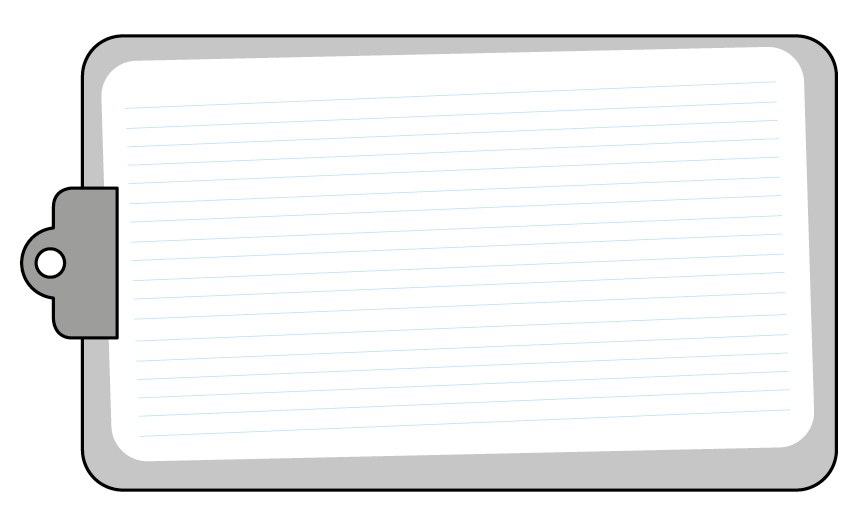 Nous pouvons décrire chacun des nouveaux incidents basés sur le genre dans la version mise à jour du modèle REAct Genre, ainsi que nommer les personnes qui commettent ces actes de violence.       
Face à un scénario de violence, nous pouvons identifier les incidents basés sur le genre et les personnes qui commettent ces actes de violence.
[Speaker Notes: Avant de passer à l'unité suivante, parcourez la liste de contrôle pour vous assurer que tous les points ont bien été abordés.]
Évaluer la responsabilité de l’État
Identifier les services
Recommandations programmatiques
Collecter les preuves
Personnaliser le modèle
Prochaines étapes
Comprendre les droits
Accueil & présentation de REAct Genre
Comprendre notre contexte
Identifier les incidents
2.5	ÉVALUER LA RESPONSABILITÉ DE L’ÉTAT
[Speaker Notes: Aperçu de la session :
Cette session explique pourquoi il est important que les responsables de mise en œuvre de REAct connaissent les lois relatives au genre et à l'égalité des genres à la fois au niveau international et dans leur pays.
 
Au cours de cette session, un.e expert.e local.e sur le genre/le droit discutera des engagements juridiques et politiques que l'État a pris pour faire progresser l'égalité des genres. Ensuite, la formatrice ou le formateur fera un bref récapitulatif de ce que signifie la responsabilité de l'État par rapport à son devoir de respecter, de protéger et de promouvoir les droits humains, puis les participant.es s'entraîneront à évaluer la responsabilité de l'État en utilisant le scénario présenté dans le cadre du précédent exercice. 
 
Remarque : Si les participant.es ont du mal à évaluer la responsabilité de l'État, il est fortement recommandé de revoir les supports de formation détaillés sur ce sujet dans le guide REAct avant d’aborder cette section.]
2.5.1 	Évaluer les engagements pris par l’État en faveur du 	respect, de la protection et de la promotion des droits

Inclure ici la présentation de l’expert.e externe : Les engagements de l’État pour faire progresser l’égalité des genres
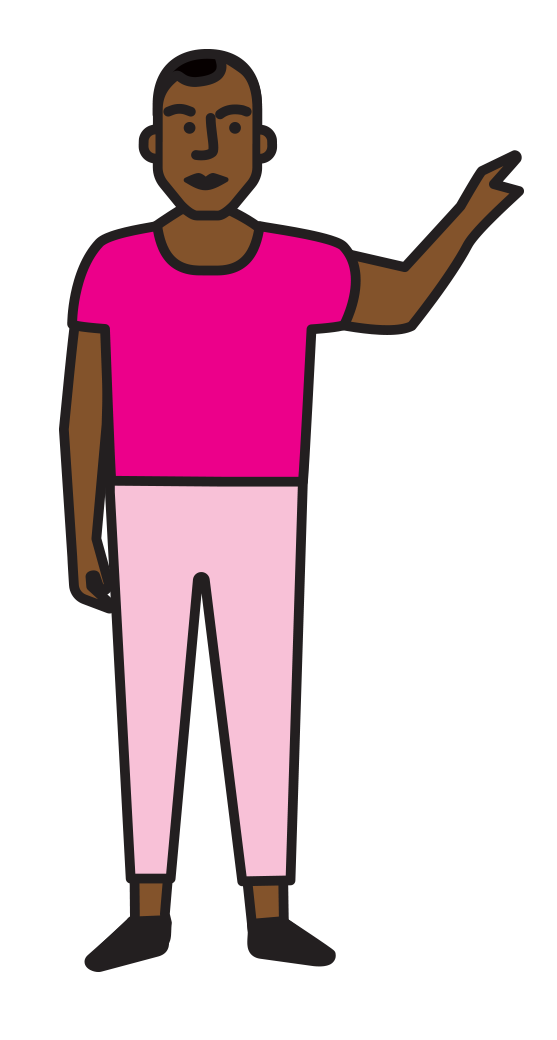 [Speaker Notes: Préparez à l'avance ou invitez un.e expert.e sur le genre/droit pour préparer et faire une présentation sur les engagements juridiques et politiques que l'État a pris pour faire progresser l'égalité des genres. La présentation et la discussion doivent inclure les points suivants :       
 Une évaluation de l'environnement juridique sur les lois, les politiques, la jurisprudence et les pratiques institutionnelles en vigueur dans le pays       
 Les engagements internationaux que les États ont pris à l'égard des instruments régionaux et internationaux relatifs à la promotion de l'égalité des genres.
 Les lois qui portent atteinte à l'égalité des genres, (les lois qui criminalisent le travail du sexe et l'homosexualité, par exemple) et les lois qui ne tiennent pas compte des déséquilibres entre les genres (par exemple, celle sur la transmission volontaire du VIH car elle affecte les femmes de façon disproportionnée).]
2.5.1 	Évaluer les engagements pris par l’État en faveur du 	respect, de la protection et de la promotion des droits
Activité: Discussion
De quelle manière notre gouvernement a-t-il démontré ses engagements en faveur de l'égalité des genres, et quel impact cela a-t-il eu sur la vulnérabilité au VIH, en particulier pour les populations marginalisées ?
Dans quels domaines le gouvernement ne respecte-t-il pas ses engagements en faveur de l'égalité des genres et quel impact cela a-t-il eu sur la vulnérabilité au VIH ?
Que peut faire de plus notre gouvernement pour promouvoir l'égalité des genres et pour éliminer toutes les formes de discrimination et de violences basées sur le genre, et par là, réduire la vulnérabilité au VIH ?
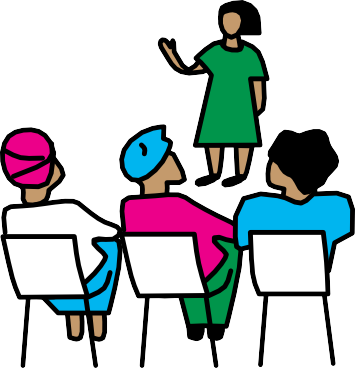 [Speaker Notes: En séance plénière, ou en petits groupes, posez les questions suivantes aux participant.es :
 De quelle manière notre gouvernement a-t-il démontré ses engagements en faveur de l'égalité des genres, et quel impact cela a-t-il eu sur la vulnérabilité au VIH, en particulier pour les populations marginalisées ?
 Dans quels domaines le gouvernement ne respecte-t-il pas ses engagements en faveur de l'égalité des genres et quel impact cela a-t-il eu sur la vulnérabilité au VIH 
 Que peut faire de plus notre gouvernement pour promouvoir l'égalité des genres et pour éliminer toutes les formes de discrimination et de violences basées sur le genre, et par là, réduire la vulnérabilité au VIH ?]
2.5.1 	Savoir si l'État a rempli son devoir en matière de respect,		de protection et de promotion des droits humainsActivité: Scénario 1
Un jeune garçon signale que son voisin lui a touché le pénis de façon inappropriée. Son professeur, la seule personne à qui il a parlé de l'incident, lui demande de venir le voir. Son professeur enseigne l'éducation sexuelle à sa classe et le garçon lui fait donc confiance et sait que l'incident n'était pas de sa faute. 
Le voisin en question est un homme proche de la famille du garçon, c’est un membre de longue date de leur église ainsi qu’un membre très respecté de la communauté. 
Le garçon raconte que cela s'est produit lorsqu'il a été envoyé chez l'homme pour aller chercher de la viande d'une vache que l'homme avait tuée. Après l'incident, l'homme lui a dit de revenir lui rendre visite le lendemain, et l’a menaçé s'il ne le faisait pas. Le garçon avait appris à l'école que l'homme pourrait essayer de le violer et il en a donc rapidement parlé à son professeur. L'enseignant a signalé l'affaire à la police, mais celle-ci est réticente à agir car l'homme est un chef de la communauté et la police suggère que l'enseignant parle à la famille. Le garçon ne veut pas faire cela. Il a peur que cela fasse honte à sa famille.
[Speaker Notes: Les participant.es s’exercent : Demandez aux participant.es de se pencher sur ce scénario et d’évaluer dans quelle mesure l’État a rempli ses responsabilités en matière de respect, de protection et de promotion des droits des personnes impliquées. Demandez-leur d’expliquer leur raisonnement.
 
Discussion en plénière : De quelle manière notre gouvernement a-t-il démontré ses engagements en faveur de l'égalité des genres ? Où pensons-nous qu’il a échoué? Que peut faire de plus notre gouvernement pour promouvoir l'égalité des genres et pour éliminer toutes les formes de discrimination et de violences basées sur le genre ?]
2.5.1 Est-ce la responsabilité de l’État ?
Respect :  OUI : la personne qui commet l’acte est un membre de la communauté
Protection: NON : La police hésite à mener une enquête et est incapable de gérer ce type de cas à cause de son ignorance
Promotion: NON – L’État peut faire plus, par exemple :
- 	L’éducation sexuelle dans les écoles est un bon début, mais cela ne suffit pas. L’État doit faire plus pour prévenir les abus sexuels pédophiles
-  Mettre en place un mécanisme de signalement des abus sexuel pédophiles 	
- 	La formation des agents de police pour la gestion des cas comme celui-ci
- 	L’éducation et la sensibilisation des communautés – y compris le travail avec les chef.fes communautaires (traditionnels ou religieux).
2.5.1 	Savoir si l'État a rempli son devoir en matière de respect,		de protection et de promotion des droits humains Activité : Scénario 2
Un professionnel du sexe signale que son docteur lui a dit qu’il ne lui donnerait ses médicaments pour le VIH qu’à condition qu’il couche avec lui. 
Le docteur était sympa avec lui, au point que l’homme lui avait parlé de son travail, de ses clients et du bordel dans lequel il travaille. Lorsque le professionnel du sexe a refusé de coucher avec lui, le docteur lui a interdit de revenir dans l’établissement de santé et a menacé de le dénoncer auprès de la police. 
L’homme a essayé d’obtenir son traitement auprès d’une autre clinique, mais cela n’a pas marché puisqu’il n’est pas enregistré là-bas. Il a peur de leur expliquer pourquoi il ne peut plus retourner à la clinique où il est enregistré, donc on ne l’accepte pas dans cette clinique, on lui dit de retourner là où il est enregistré.
Du coup, l’homme a arrêté de prendre son traitement antirétroviral.
[Speaker Notes: Les participant.es s’exercent : Demandez aux participant.es de se pencher sur ce scénario et d’évaluer dans quelle mesure l’État a rempli ses responsabilités en matière de respect, de protection et de promotion des droits des personnes impliquées, et d’expliquer leur raisonnement.
 
Discussion en plénière : De quelle manière notre gouvernement a-t-il démontré ses engagements en faveur de l'égalité des genres ? Où pensons-nous qu’il a échoué? Que peut faire de plus notre gouvernement pour promouvoir l'égalité des genres et pour éliminer toutes les formes de discrimination et de violences basées sur le genre ?]
2.5.1 Est-ce la responsabilité de l’État ?
Respect: NON: C’est le docteur qui commet l’acte
Protection: NON: Il n’existe pas de mécanisme pour signaler ce type de cas. S’il en existe, ils ne fonctionnent pas. 
Promotion: NON –  L’État peut faire plus, par exemple :
- Interdire, de façon explicite, ce type d’abus sexuel
- Mettre en place des mécanisme d’accès à la justice, pour que les client.es puissent facilement signaler ce type de cas, en toute confidentialité, et pour qu’une action soit prise, y compris rétablir immédiatement la
- Appliquer les politiques et les lois qui interdisent de façon explicite aux prestataires de santé de refuser l’accès aux services aux populations criminalisées
- L’éducation communautaire et les connaissances juridiques relatives aux droits en santé.
2.5.1 De quelles façons les États peuvent-ils respecter, protéger et promouvoir les droits ?
Respecter les droits liés à l'égalité des genres en :
 Mettant en place des cadres juridiques et politiques qui permettent de faire progresser l'égalité des genres, par exemple les politiques relatives à l'égalité des genres sur le lieu de travail, la législation relative à la violence domestique.
 Révoquant les lois et les politiques néfastes qui portent atteinte à l'égalité des genres, par exemple en décriminalisant l'homosexualité ainsi que l'expression de genre.
 Évitant de perpétrer des formes de discrimination et de violence basées sur le genre à travers les actions des représentant.es de l’État, comme la police, l’armée, les agents de santé. 
 
Protéger les droits liés à l'égalité des genres en : 
 Trouvant une résolution dans les cas où les droits des personnes à l'égalité des genres sont menacés ou violés.
 Mettant en place des mécanismes de résolution efficaces, par exemple des commissions pour l'égalité des genres, des protocoles de police pour la protection des personnes survivantes/victimes d’actes de violence, des lignes d'assistance téléphonique et des refuges pour les personnes victimes de violence domestique.

Promouvoir les droits liés à l'égalité des genres en :
Faisant continuellement progresser l'égalité des genres de manière réactive et en s’adaptant, par exemple grâce à de nouvelles législations, à de nouvelles pratiques, à de nouvelles institutions qui soutiennent l'égalité des genres.
[Speaker Notes: Assurez-vous que les message clés à propos de l’engagement des États en faveur du respect, de la protection et de la promotion des droits sont abordés :
La discrimination et les violences basées sur le genre ont un impact négatif sur le droit à la santé, le droit à la sécurité et le droit à la dignité. 
Les gouvernements ont la responsabilité de respecter, de protéger et de promouvoir les droits, au nom de l'État. Les États ont le devoir de prendre des mesures positives pour respecter, protéger et promouvoir les droits de chaque personne en promulguant des lois et en mettant en place des mécanismes de mise en œuvre qui interdisent toutes les formes d’inégalité entre les genres; de faire progresser l'égalité des genres dans tous les secteurs de la société, tels que l'emploi et l'éducation; et de traduire en justice les personnes qui commettent des actes de discrimination et de violence basées sur le genre.
Notre rôle, en tant que détentrices et détenteurs de droits, est de s'engager à faire reconnaître nos droits, y compris de demander des comptes aux gouvernements quant à la protection, à la promotion et au respect de nos droits. C'est pourquoi il est important de savoir ce que nos gouvernements se sont engagés à faire pour faire progresser l'égalité des genres, afin de pouvoir contrôler dans quelle mesure ils remplissent leurs engagements. Nous devons également savoir quelles lois contredisent le droit international relatif aux droits humains sur l'égalité des genres, afin de pouvoir plaider en faveur d'une réforme législative.]
2.5.2: Quels engagements les États ont-ils pris en matière de 	protection de l'égalité des genres et des droits humains ?
[Speaker Notes: La discrimination et les violences basées sur le genre sont une violation des droits humains gravés dans les conventions internationale, les plateformes ou les traités internationaux relatifs aux droits humains. Les participant.es n'ont pas besoin de connaître tous ces éléments dans le moindre détail, mais devraient au moins avoir connaissance de leur existence.

Voici des conventions internationales, des programmes d’action ou des traités qui sont conçus pour protéger l’égalité des genres et les droits humains :
La Déclaration universelle des droits humains applique tous les droits et libertés de la même manière aux hommes et aux femmes et interdit la discrimination en raison de leur sexe. Ces libertés et droits comprennent l’égalité de rémunération pour un travail égal, le droit à la santé et le droit à l’éducation pour toutes et tous.          
La Convention sur l'élimination de toutes les formes de discrimination à l'égard des femmes condamne toute forme de discrimination à l'égard des femmes et réaffirme l'importance de garantir l'égalité femme-homme dans les droits politiques, économiques, sociaux, culturels et civiques. La Convention cible la culture et la tradition en tant que forces influentes façonnant les rôles de genre et les relations familiales, et il s’agit du premier traité sur les droits humains qui affirme les droits reproductifs des femmes. 
La Déclaration et le Programme d’action de Beijing identifie 12 thèmes prioritaires pour lesquels une action est nécessaire pour lutter contre les inégalités entre les genres : la pauvreté, l'éducation, la santé, la violence à l’égard des femmes, les conflits armés, l'économie, le pouvoir et la prise de décision, les mécanismes institutionnels pour la promotion des femmes, les droits humains, les médias, l'environnement et les filles.
La Déclaration sur l'élimination de la violence à l’égard des femmes est une déclaration non contraignante émise par l'Assemblée générale des Nations Unies, et est destiné à renforcer les engagements des États concernant leur participation au niveau international et l'élaboration de politiques concernant les violences faites aux femmes. 
Les Principes de Jogjakarta traitent d’un ensemble de normes internationales relatives aux droits humains et de leur application aux questions d'orientation sexuelle et d'identité de genre.
Les Objectifs de développement durable – voir la diapositive 57
Plusieurs résolutions du Conseil des droits de l'Homme des Nations Unies sur l'orientation sexuelle et l'identité de genre, ainsi que les déclarations des Nations Unies sur les droits des personnes LGBT +.
 
Les traités régionaux : Certains traités régionaux relatifs aux droits humains se penchent également sur les droits des femmes. Par exemple :
Le Protocole à la Charte africaine des droits de l'Homme et des peuples relatif aux droits des femmes en Afrique (Protocole de Maputo) se penche sur des questions particulièrement importantes en Afrique, telles que les mutilations génitales féminines. 
Dans les Amériques, la Convention interaméricaine sur la prévention, la sanction et l’élimination de la violence à l'égard des femmes (Convention de Belém do Pará) reconnaît le droit des femmes de ne subir aucune violence dans la sphère publique et privée.
La Convention du Conseil de l'Europe sur la prévention et la lutte contre la violence à l’égard des femmes et la violence domestique (Convention d’Istanbul, 2011) reconnaît que le harcèlement sexuel, le viol, le mariage forcé, les crimes d’honneur, les mutilations génitales et toute autre forme de violence constituent des violations graves des droits humains et sont "un obstacle majeur à la réalisation de l'égalité entre les femmes et les hommes. »
Les lois nationales : Tous les États ont la responsablité de s’assurer que leurs actions, leurs lois et leurs politiques sont le reflet de leurs obligations au niveau des lois internationales. Cela comprend par exemple les lois relatives à la discrimination et aux violences basées sur le genre. Par exemple, au Kenya, les mutilations génitales féminines/l’excision sont interdites et en Afrique du Sud, le mariage entre personnes de même sexe est possible.]
5.4 Faire une place aux soins et travaux domestiques non rémunérés et les valoriser, par l’apport de services publics, d’infrastructures et de politiques de protection sociale et la promotion du partage des responsabilités dans le ménage et la famille, en fonction du contexte national
5.6 Assurer l’accès de toutes et tous aux soins de santé sexuelle et reproductive et faire en sorte que chacun.e puisse exercer ses droits en matière de procréation, ainsi qu’il a été décidé dans le Programme d’action de la Conférence internationale sur la population et le développement et le Programme d’action de Beijing
2.5.2 	ODD 5: Parvenir à l'égalité des sexes et autonomiser 	toutes les femmes et les filles” – Les 6 cibles clés pour 2030
5.1 Mettre fin, dans le monde entier, à toutes les formes de discrimination à l’égard des femmes et des filles
5.2 Éliminer de la vie publique et de la vie privée toutes les formes de violence faite aux femmes et aux filles, y compris la traite et l’exploitation sexuelle et d’autres types d’exploitation
5.3 Éliminer toutes les pratiques préjudiciables, telles que le mariage des enfants, le mariage précoce ou forcé et la mutilation génitale féminine
5.5 Garantir la participation entière et effective des femmes et leur accès en toute égalité aux fonctions de direction à tous les niveaux de décision, dans la vie politique, économique et publique
[Speaker Notes: L’objectif 5 des Objectifs du développement durable se concentre spécifiquement sur l’égalité des genres et l’aunomisation des femmes et des filles.]
2.5.2 Moyens de mise en oeuvre de l’ODD 5
[Speaker Notes: Ces “moyens de mise en oeuvre” identifient les moyens d’atteindre les cibles de l’ODD 5.]
Liste de contrôle de l‘Unité 2.5 : La responsabilité de l'État pour faire progresser l'égalité des genres
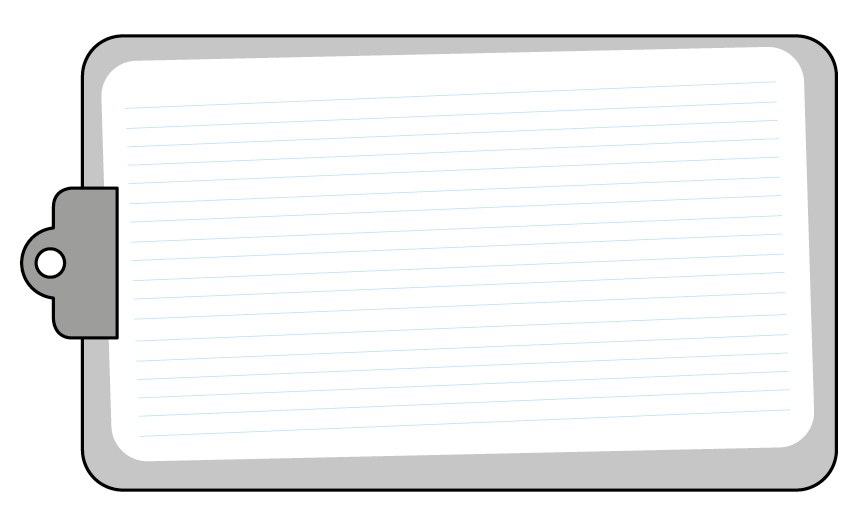 Nous pouvons brièvement parler des lois, des politiques et des cadres réglementaires et des mécanismes d'application en place dans notre pays qui font progresser ou qui font obstacle à l'égalité des genres, et l'impact que ces lois, politiques et cadres ont sur la vulnérabilité au VIH.
Face à un scénario donné, nous pouvons déterminer si l'État a rempli son devoir en matière de respect, de protection et de promotion des droits humains liés au genre, et nous pouvons justifier nos  conclusions.
Nous avons échangé sur la manière dont nous pensons que l'État a fait progresser les droits liés au genre, et sur la mesure dans laquelle cela s’est produit, ainsi que sur les domaines qui peuvent être améliorés pour faire progresser l'égalité des genres dans les lois, les politiques et les pratiques institutionnelles afin de réduire la vulnérabilité au VIH.
[Speaker Notes: Avant de passer à l'unité suivante, parcourez la liste de contrôle pour vous assurer que tous les points ont bien été abordés.]
Recommandations programmatiques
Collecter les preuves
Personnaliser le modèle
Prochaines étapes
Comprendre les droits
Accueil & présentation de REAct Genre
Comprendre notre contexte
Identifier les services
Évaluer la responsabilité de l’État
Identifier les incidents
2.6 IDENTIFIER LES SERVICES
[Speaker Notes: Aperçu de la session : 
Cette session vise à aider les participant.es à comprendre quelles ressources sont disponibles pour soutenir les personnes touchées par la discrimination et les violences basées sur le genre dans leurs communautés. Les participant.es identifieront également quels programmes sensibles au genre/transformateurs en matière de genre et basés sur les droits sont pertinents pour leur organisation.]
2.6.1   Comment pouvons-nous y répondre ?
Le soutien pour réduire l’impact de la discrimination et des violences basées sur le genre comprend l’orientation vers les services suivants :  
 
Services de santé/de soins médicaux/pour répondre aux violences basées sur le genre
Services psychosociaux
Refuge/abri sûr
Appui juridique
Services de police ou  autre service de sécurité
Moyens de subsistance
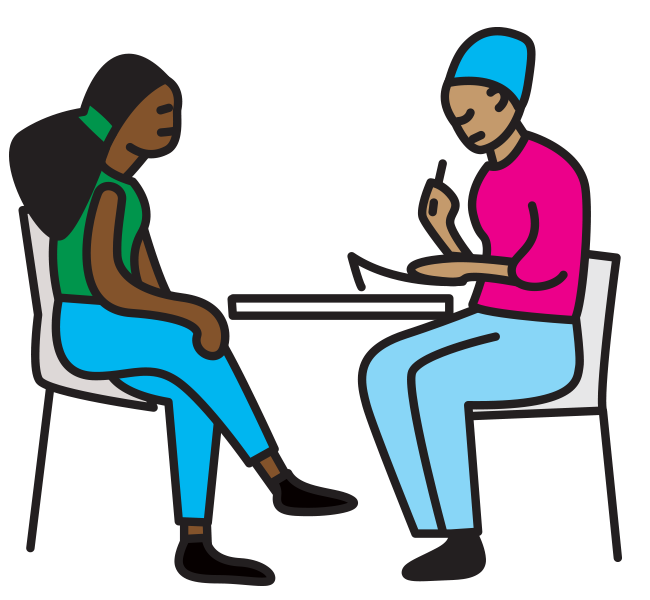 [Speaker Notes: Services de santé et de soins médicaux : L'accès à des services de santé de haute qualité, confidentiels et non discriminatoires est une composante essentielle et vitale des soins, et devrait inclure l'accès aux services de traumatologie/de prise en charge des blessures, à la prise en charge clinique du viol, à l'accès à la PPE, à la contraception d'urgence, à l'avortement médicalisé dans les limites autorisées par la loi, aux services de dépistage et de traitement des IST/du VIH et/ou à des conseils en matière de prévention, à la PrEP et à la planification familiale. Une attention particulière devrait être accordée aux besoins uniques des femmes, des filles, des personnes vivant avec le VIH, des professionnel.les du sexe, des personnes handicapées, des personnes LGBT +, entre autres.

Services psychosociaux : De nombreuses personnes victimes de discrimination et de violences basées sur le genre en subissent les effets psychologiques et sociaux de longue durée - y compris le syndrome de stress post-traumatique ou SSPT. À long terme, ces effets peuvent encore accroître leur vulnérabilité face au VIH et face à d’autres problèmes de DSSR. Les personnes ont besoin d'aide pour accéder aux services de santé mentale et psychosociaux, y compris le soutien par les pairs, qui peuvent les aider à renforcer leur résilience individuelle et communautaire et à mettre en place des mécanismes d'adaptation positifs.

Refuge/Abri sûr : La sûreté est très importante. S'il n'est pas sûr pour la personne de rentrer chez elle, orientez-la vers un refuge local ou un abri sûr. Si elle ne se sent pas prête à aller à dans un refuge, assurez-vous qu'elle sait qui contacter pour avoir y accès lorsqu’elle se sentira prête.

Appui juridique : Les personnes qui survivent à la discrimination et aux violences basées sur le genre peuvent vouloir avoir recours à la justice, tandis que d’autres peuvent ne pas le souhaiter. Il est important de les informer de leurs options et de les soutenir pour qu’elles accèdent à une organisation qui apporte un appui juridique dans leur localité et qui emploie du personnel qualifié sur les questions de genre et de droits humains.

Services de police ou autre service de sécurité : il est important de protéger et d’appuyer la sécurité de la personne en question; de l’informer de ses options; et de l’aider à signaler l'incident, si c'est ce qu’elle souhaite faire. Si les systèmes de protection formels sont faibles ou inexistants, les mécanismes de protection communautaires peuvent également jouer un rôle important pour garantir la sûreté et la sécurité.

Moyens de subsistance : Le fait de faciliter l'accès à des ressources économiques et leur contrôle peut améliorer la résilience, réduire la vulnérabilité, et atténuer les risques de discrimination et de violences basées sur le genre. Ainsi, s’assurer que les besoins fondamentaux sont satisfaits, c’est promouvoir l’autosuffisance, l’autonomisation et la résilience.]
2.6.1 Évaluer l’appui et les services disponibles – 	menez votre enquête
Les prestataires de services de santé savent-il.elles comment aider les client.es qui ont été confronté.es à la discrimination et aux violences basées sur le genre ? 
Les prestataires de services de santé sont-il.elles sensibles aux besoins et aux droits des populations clés et marginalisées ? 
Existe-t-il des services pour les personnes qui survivent au viol, comme la prophylaxie post-exposition (PPE) ou la contraception d’urgence?  
Est-il possible que le fait de référer votre client.e puisse l’exposer à des risques supplémentaires ? 
Existe-t-il des liens entre différents prestataires de services qui pourraient être renforcés, par exemple, entre les cliniques, la police et les refuges ? 
Certains services qui devraient être fournis sont-ils indisponibles ?
[Speaker Notes: Rappelez aux participant.es que même lorsqu’un service est disponible, ce n'est pas forcément un bon endroit pour y référer tout le monde. Par exemple, si les prestataires ont des préjugés à l’encontre des personnes LGBT +, des professionnel.les du sexe ou des adolescent.es, ou si les établissements de santé n'ont pas de prophylaxie post-exposition (PPE) ou de contraception d'urgence pour les personnes qui survivent au viol, ce n'est pas un endroit adéquat pour y référer les client.es. Il est important que les REActeurs fassent leurs propres recherches, en demandant conseil auprès d'organisations dirigées par la communauté pour chaque population marginalisée, afin d'assurer un accès égal et des services adaptés pour toutes les personnes avant d’y référer des client.es.]
2.6.1: Comment pouvons-nous y répondre ?	Activité 1: Cartographie des services et des ressources
En petits groupes, dessinez six colonnes et intitulez chaque colonne de la façon suivante : Médical/Santé, Psychosocial, Refuge/Abri sûr, Justice/Loi, Sûreté/Sécurité, Moyens de subsistance.
Dressez la liste des services vers lesquels, dans chacune de ces catégories, les client.es peuvent être référé.es au sein de leur communauté.
Rappelez-vous – le fait qu’un service soit disponsible ne signifie pas qu’il est bon d’y référer tout le monde.
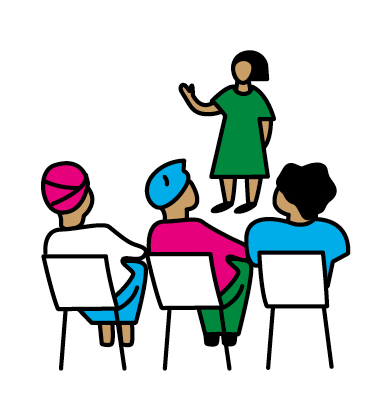 [Speaker Notes: 2.6.1 Activité: Cartographie des services et des ressources
 Puisque nous comprenons à présent de quels services les personnes peuvent avoir besoin, expliquez aux participant.es que nous allons cartographier ce qui est disponible dans nos communautés.
 Demandez aux participant.es de se mettre en petits groupes et distribuez des feuilles mobiles et des marqueurs.
 Demandez aux participant.es de dessiner six colonnes et d’intituler chaque colonne de la façon suivante : Médical/Santé, Psychosocial, Refuge/Abri sûr, Justice/Loi, Sûreté/Sécurité, Moyens de subsistance.
 Demandez aux participant.es de dresser la liste des services vers lesquels les client.es peuvent être référé.es au sein de leur communauté, dans chacune de ces catégories.
 Collez les feuilles mobiles sur le mur et donnez aux participant.es quelques minutes pour se «promener dans la galerie» et les regarder. Si des organisations travaillent dans les mêmes zones géographiques, encouragez-les à ajouter les services auxquels elles ne sont pas actuellement liées.          

Activité : Les participant.es mettent en pratique l'identification des services en utilisant les scénarii  : Dans les groupes, demandez aux participant.es de revenir à leur scenario respectif et d'identifier les types de services qui sont disponibles dans leur communauté, qu’ils ou elles pourraient fournir ou vers lesquels le ou la cliente du scénario peut être référé.e.]
Liste de contrôle de l’Unité 2.6 : Identifier les services pour répondre à la discrimination et aux violences basées sur le genre
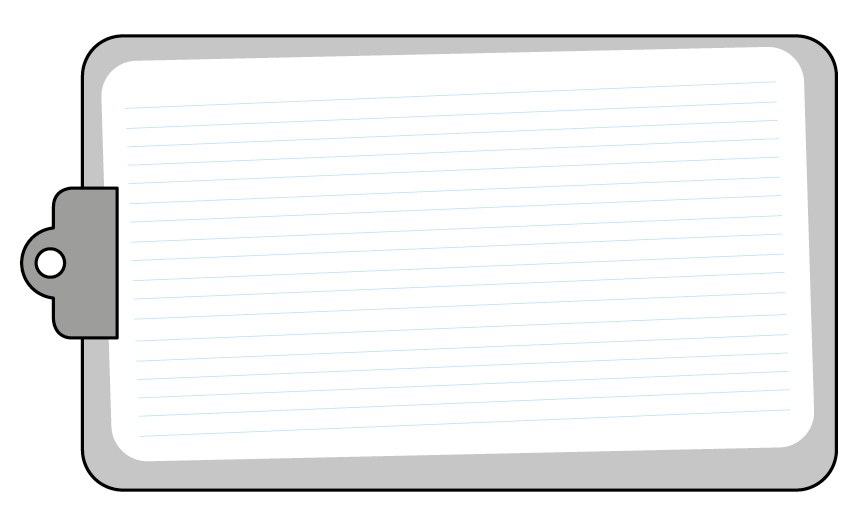 Nous pouvons identifier des réponses adaptées et fondées sur les droits à la discrimination basée sur le genre et aux situations de violence auxquelles nos client.es sont confronté.es.
Nous comprenons quelles ressources sont disponibles pour répondre aux besoins des personnes dans notre contexte.
Nous avons identifié des systèmes similaires déjà mis en œuvre qui pourraient compléter REAct Genre.
[Speaker Notes: Avant de passer à l'unité suivante, parcourez la liste de contrôle pour vous assurer que tous les points ont bien été abordés.]
Recommandations programmatiques
Collecter les preuves
Personnaliser le modèle
Prochaines étapes
Comprendre les droits
Accueil & présentation de REAct Genre
Comprendre notre contexte
Identifier les services
Évaluer la responsabilité de l’État
Identifier les incidents
2.7	FORMULER DES RECOMMANDATIONS 	PROGRAMMATIQUES LIÉES AU GENRE
[Speaker Notes: Aperçu de la session : 
Au cours de cette session, les participant.es vont développer leur compréhension des huit domaines programmatiques sur les droits humains inspirés des documents suivants : Programmes clés visant à réduire la stigmatisation et la discrimination et à renforcer l’accès à la justice dans les ripostes nationales au VIH de l’ONUSIDA et Mise en œuvre et à l’échelle des programmes visant à éliminer les obstacles liés aux droits humains dans l’accès aux services du VIH de Frontline AIDS.]
Huit programmes clés pour soutenir l'égalité des genres et atténuer la discrimination et les violences basées sur le genre
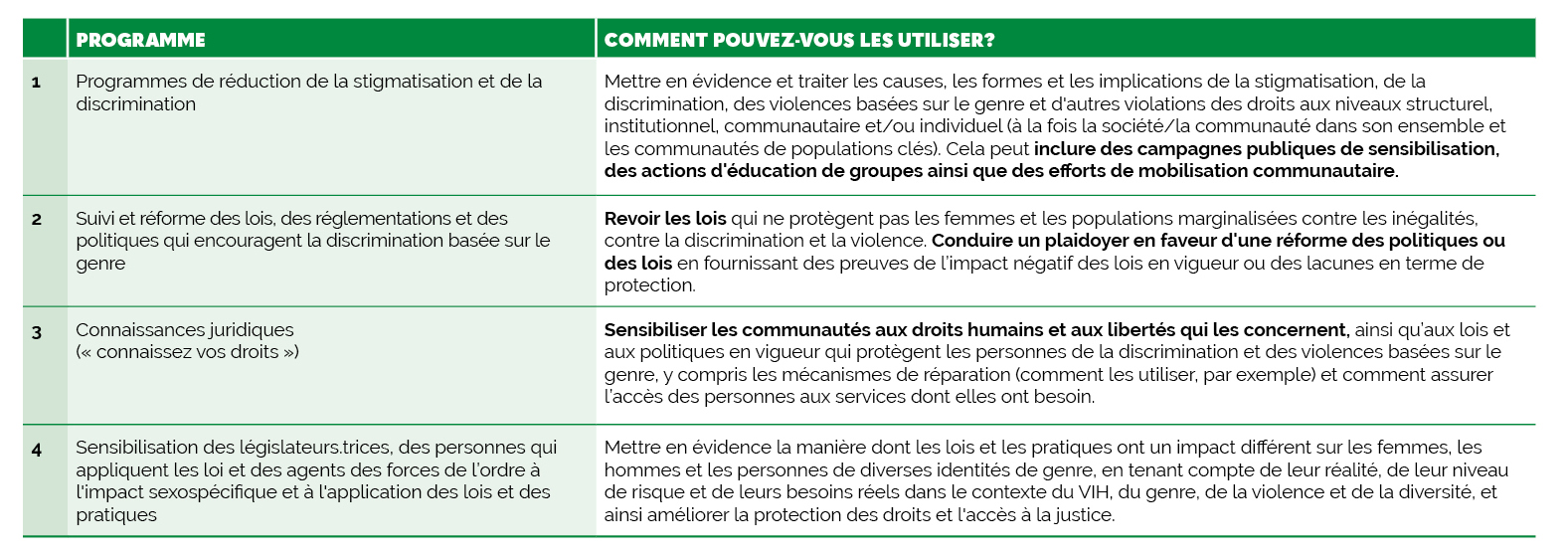 [Speaker Notes: Expliquez que ces huit programmes fondés sur les droits humains sont tirés des Programmes clés visant à réduire la stigmatisation et la discrimination et à renforcer l’accès à la justice dans les ripostes nationales au VIH, de l’ONUSIDA et de la Mise en œuvre et à l’échelle des programmes visant à éliminer les obstacles liés aux droits humains dans l’accès aux services du VIH, de Frontline AIDS.  

La programmation fondée sur les droits humains comme moyen d’éliminer ou de réduire la discrimination basée sur le genre 

REAct Genre permet de documenter les obstacles liés au genre et aux droits humains dans l’accès aux services de santé, du VIH, de réponse aux violences, entre autres, afin de : 
 Fournir des réponses individuelles adaptées, y compris des références vers les services adéquats
 Influencer/modifier les pratiques communautaires et de prestation de services qui perpétuent (et tolèrent) la discrimination, la violence et autres violations des droits basées sur le genre
 Contribuer à des programmes, des politiques et des actions de plaidoyer de qualité fondés sur les droits humains, qui traitent de la discrimination et des violences basées sur le genre et relatives au VIH aux niveaux national, régional et international.
 Identifier les besoins communautaires en matière de programmes répondant aux problèmes liés au droits humains et relatifs au VIH et à la discrimination et aux violences basées sur le genre - allant des connaissances juridiques aux engagements des diverses parties prenantes, en passant par la réforme législative et l'accès à la justice.]
Huit programmes clés pour soutenir l'égalité des genres et atténuer la discrimination et les violences basées sur le genre
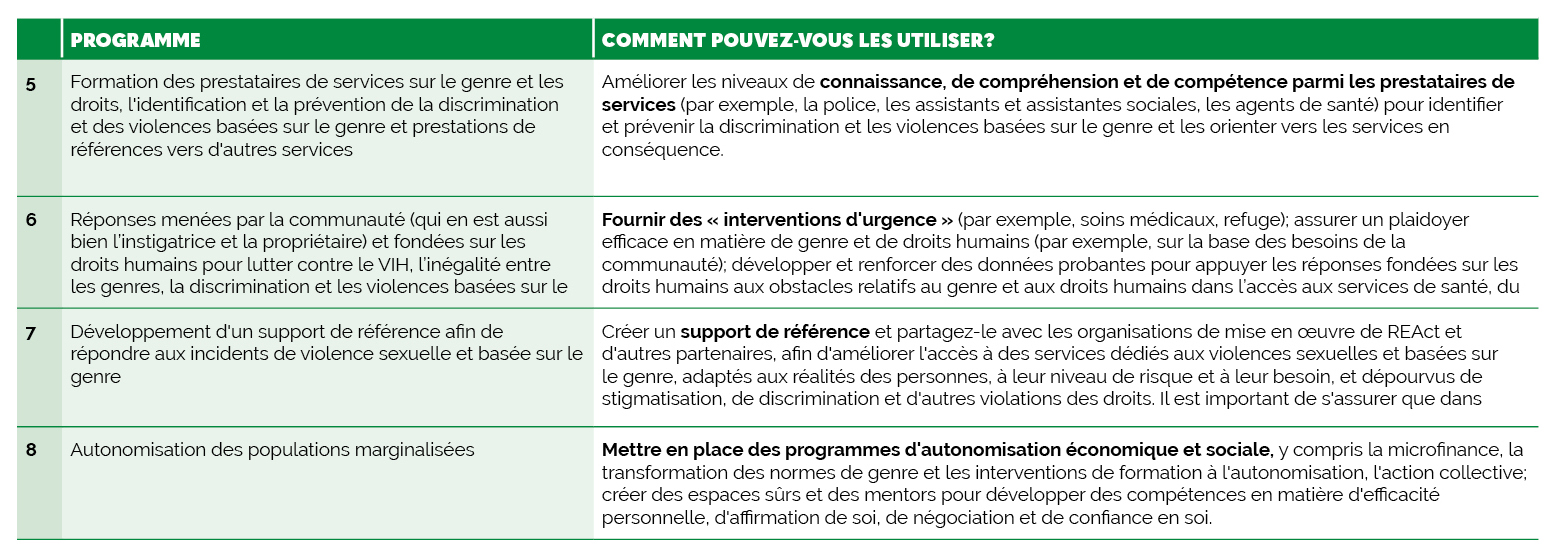 2.7: Conduire des entretiens sensibles au genre
Activité : Identifier les activités visant à réduire la discrimination et la violence basées sur le genre 
En groupe, échangez sur les points suivants :
Donnez des exemples d'interventions et d'activités au sein du ou des programmes qui vous ont été assignés, qui visent à réduire la discrimination ou les violences basées sur le genre.
Quels sont les programmes visant à réduire la violence et la discrimination basées sur le genre et qui sont mis en œuvre dans votre communauté ? 
Quels en sont les lacunes et les défis ?

Activité : Les participant.es mettent en pratique la formulation de recommandations programmatiques et l'identification des lacunes 
Conservez les mêmes groupes, revenez aux scénarii et échangez sur le sujet suivant :
Quel(s) programme(s) recommanderiez-vous pour votre scénario – identifiez les réponses existantes et les lacunes
[Speaker Notes: Activité : Identifier les activités visant à réduire la discrimination et la violence basées sur le genre
- Formez des groupes; les participant.es peuvent être mis en groupe au hasard.
- Attribuez à chaque groupe un ou deux des programmes sur les droits humains. Demandez aux groupes de proposer des exemples d'interventions et d'activités au sein du ou des programmes qui leur ont été assignés, dans le but de réduire la discrimination ou les violences basées sur le genre.
- Posez à chaque groupe la question suivante : «Quels sont les programmes visant à réduire la violence et la discrimination basées sur le genre et qui sont mis en œuvre dans votre communauté ? Quels en sont les lacunes et les défis ? »
- Recueillez les commentaires en plénière.

Activité : Les participant.es mettent en pratique la formulation de recommandations programmatiques et l'identification des lacunes 
- Conservez les mêmes groupes.
- Revenez aux scenarii des diapositives 51 et 53 et demandez aux participant.es de formuler des recommandations programmatiques en identifiant aussi bien les réponses existantes que les lacunes.
- Recueillez les commentaires en plénière.]
Liste de contrôle de l’Unité 2.7 : Formuler des recommandations programmatiques liées au genre
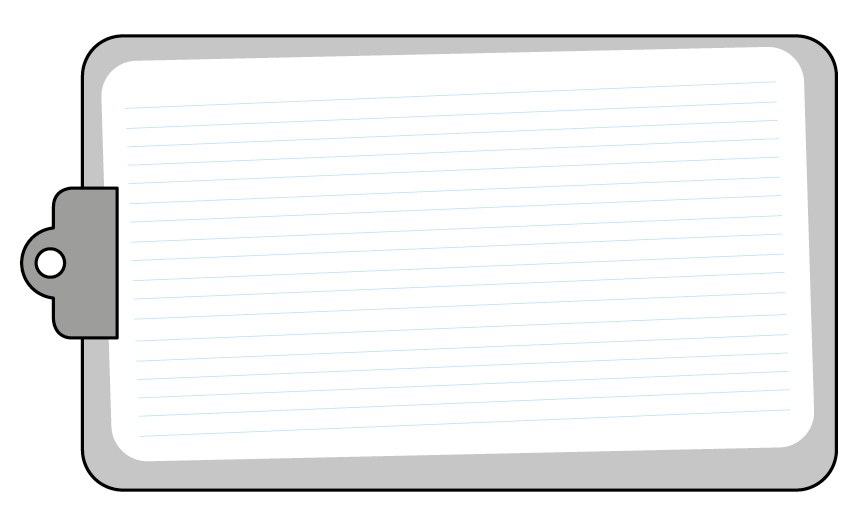 Nous sommes en mesure de formuler des recommandations programmatiques conformément aux huit domaines programmatiques clés relatifs aux droits humains.
Nous savons quels sont les programmes mis en œuvre dans notre communauté, qui les met en œuvre et où se trouvent les lacunes/défis.
[Speaker Notes: Avant de passer à l'unité suivante, parcourez la liste de contrôle pour vous assurer que tous les points ont bien été abordés.]
Recommandations programmatiques
Prochaines étapes
Comprendre les droits
Collecter les preuves
Accueil & présentation de REAct Genre
Comprendre notre contexte
Identifier les services
Évaluer la responsabilité de l’État
Identifier les incidents
Personnaliser le modèle
2.8 COLLECTER LES PREUVES
[Speaker Notes: Aperçu de la session : 
Le but de cette session est de renforcer les connaissances et les compétences des participant.es pour être en mesure de réaliser des entretiens avec les client.es qui ont été victimes de discrimination ou de violences basées sur le genre. Cette session porte sur les principes clés à considérer et sur les pratiques à mettre en œuvre.]
2.8.1	Principes clés de la conduite d’entretiens avec 	les client.es sur la discrimination et les 	violences basées sur le genre Activité 1: Discussion
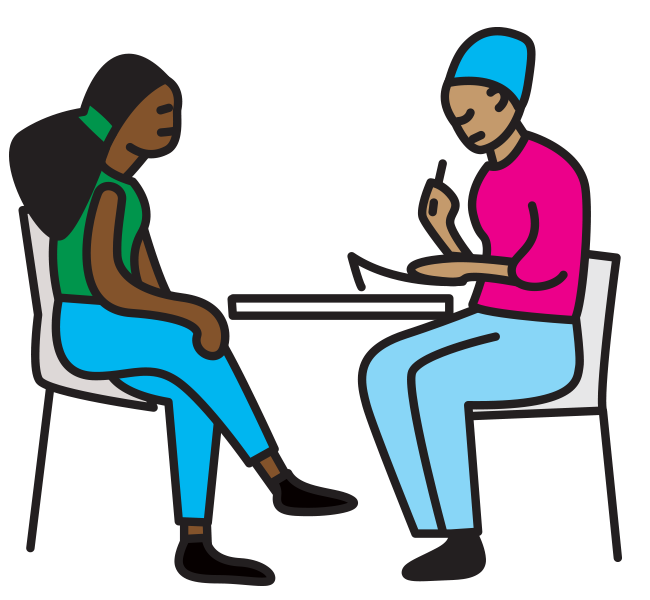 Discutez par deux :
Quels principes et quels aspects pratiques devriez-vous garder à l’esprit lorsque vous conduisez un entretien à propos de la discrimination ou des violences basées sur le genre ?
[Speaker Notes: Activité: Discussion
Avant la présentation, demandez aux participant.es de discuter par deux des principes et des aspects pratiques qu'ils ou elles pensent devoir garder à l'esprit lors d’un entretien à propos de la discrimination ou des violences basées sur le genre. Cela peut inclure, par exemple : le client ou la cliente demande ou se sent plus à l'aise avec une personne du même sexe pour conduire l’entretien; des stratégies pour éviter les représailles contre les femmes perçues comme «levant la voix» ou «prenant la parole» lorsqu'elles signalent des incidents; gérer les entretiens lorsque le mari/ partenaire/frère, etc, veut être présent.]
2.8.1 	Principes clés de la conduite d’entretiens sur la discrimination et les violences basées sur le genre
[Speaker Notes: Ne pas nuire : La sûreté (par exemple, éviter le traumatisme secondaire, la victimisation) de la personne qui partage ses expériences/informations doit être au cœur de la documentation des expériences et de la collecte de preuves. Il ne faut jamais que la collecte de “preuves” se fasse au détriment de la sûreté et du bien-être de la personne survivante, même si cette collecte est une étape cruciale dans la documentation, le suivi et la réponse aux obstacles liés au genre et aux droits humains dans l'accès aux services de santé, du VIH, de réponse aux violences et à d'autres services, obstacles auxquels les personnes sont confrontées en raison de leur orientation sexuelle, de leur identité et de leur expression de genre, de leur travail du sexe, de leur usage de drogues et/ou de leur statut séropositif.

Consentement et confidentialité : Il est essentiel d'obtenir le consentement de la personne qui partage les informations. Cela signifie que la personne accepte que les informations soient partagées tout en protégeant son identité et les circonstances de l'affaire. Dans le même temps, il est important de garantir la confidentialité/protéger la vie privée de la personne qui a partagé les informations personnelles collectées au cours de l'entretien, et ce, tout au long du processus (par exemple, de la collecte à la saisie des informations, et éventuellement à l'utilisation des informations à des fins de plaidoyer et de recherche).

Transparence : Il est essentiel que les personnes qui collectent les informations soient transparentes et honnêtes sur les raisons pour lesquelles les informations sont collectées, ainsi que sur l'assistance potentielle qui peut être fournie à la suite du partage de ces informations, et sur les limites de cette assistance. Cela signifie également que la personne qui partage l'information doit comprendre pleinement quels sont les avantages/les résultats potentiels de ce partage, mais aussi quelles en sont les limites.

Sécurité : En plus d'assurer la sécurité de la personne qui partage les informations, la sécurité de la personne qui collecte les informations (et des autres personnes impliquées dans la mise en œuvre de REAct Genre) doit également être assurée. Des mesures peuvent être prises pour assurer la sécurité, en prenant régulièrement contact avec les membres de l'équipe par exemple, en étant “à deux” pour recueillir des preuves et pour se déplacer ou en reportant un entetien lorsque la sûreté et la sécurité de quiconque est en danger.

Exactitude: L'outil de collecte de preuves (c.-à-d. le questionnaire) est conçu pour obtenir des informations exactes et complètes. Il est donc important de saisir les données le plus tôt possible après l'entretien. Cela réduit également le risque que des notes et/ou des enregistrements vocaux soient vus/entendus par d'autres et/ou perdus - ce qui pourrait exposer la personne partageant les informations à un risque supplémentaire de violations des droits humains.

Impartialité : Il est important de poser des questions ouvertes et non des questions orientées. Les questions ouvertes (par exemple, pouvez-vous me dire ce qui s'est passé?) facilitent la documentation des expériences des personnes dans leur globalité. Les questions orientées (par exemple, avez-vous été victime de violence parce que vous êtes une femme lesbienne?) recueillent des informations partielles qui viennent confirmer les croyances, et renforcer des objectifs et/ou un programme de plaidoyer pré-établi (par exemple, l'inclusion des femmes lesbiennes et d'autres femmes ayant des rapports sexuels avec des femmes dans les réponses nationales aux VIH, à la violence et en faveur de la diversité). Le champ de description complète est l'endroit où les détails concernant le cas signalé lors de l'entretien sont ajoutés (qui, où, quand, comment, pourquoi?). Des mises à jour peuvent être incluses si plus de détails sur le cas sont révélés ou rendus disponibles au fil du temps.

Sensibilité au genre : Les obstacles aux droits des femmes dans toute leur diversité et des personnes de diverses identités de genre, et les violations de ces droits, ne sont bien souvent pas documentés en raison du contexte sociétal dans lequel ils se produisent. Les sociétés sont généralement patriarcales (c’est-à-dire dominées par le sexe masculin) et hétéronormatives (c’est-à-dire que la norme est l’hétérosexualité des femmes et des hommes ainsi que le binaire des genres), ce qui limite les femmes dans toute leur diversité et les personnes de diverses identités de genre dans leur capacité à revendiquer la prise de décisions de façon autonome, à réaliser leurs droits et à avoir accès à des services (et à en bénéficier). Lorsque l’on documente les obstacles liés au genre et aux droits humains dans l'accès aux services de santé, du VIH, de réponse aux violences et à d'autres services, il est essentiel de s'assurer que l'aspect genré de toute violation des droits est correctement enregistré.

Sensibilité à l’âge : Parfois, la personne qui partagera les informations pourra avoir moins de 18 ans (elle ne sera pas majeure). Dans ces cas-là, il est est essentiel de prendre des mesures supplémentaires pour la sûreté et la sécurité de la personne (par exemple, en vous référant aux directives en vigueur sur la protection de l’enfance). Vous pourrez par exemple vous assurer que les parents ou les tuteur.rices n’interviennent pas par rapport à l’information fournie par la personne ni/ou par rapport à la réponse à la situation. 

Sensibilité culturelle : Il est important d’être conscient.e des différences culturelles et de fournir un soutien qui prend en compte la dimension culturelle.]
2.8.1	Principes clés de la conduite d’entretiens sur la 	discrimination et les violences basées sur le genre
Les points clés dont il faut se souvenir
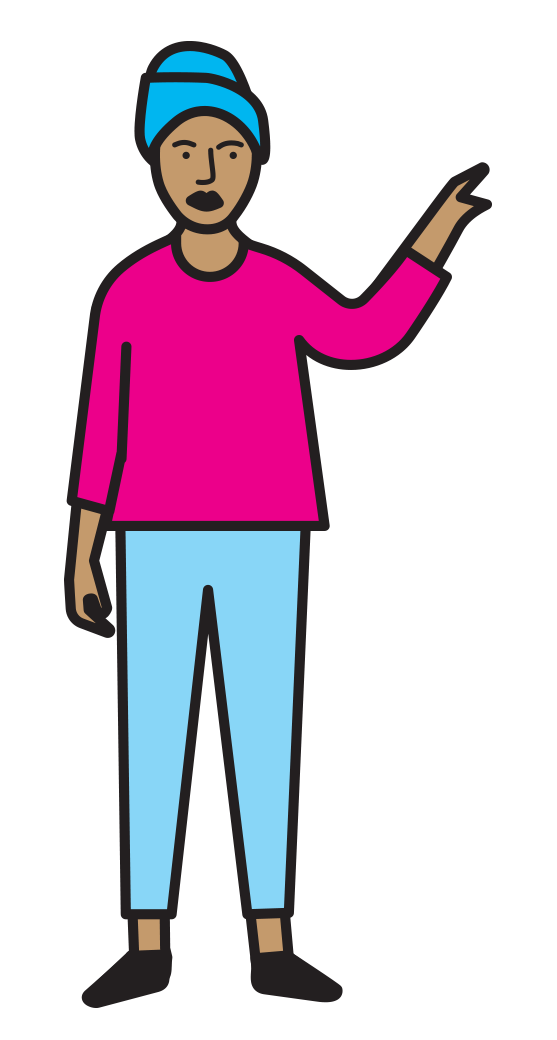 [Speaker Notes: La connexion humaine, la confiance et un environnement favorable sont essentiels pour répondre aux obstacles liés au genre et aux droits humains dans l'accès aux services de santé, du VIH, de lutte contre la violence et à d'autres services au niveau communautaire.

Assurez-vous que vous abordez bien ces messages clés à propos des principes de la conduite d’entretien :
 - La sûreté et le bien-être doivent être une priorité : il est primordial de s’assurer que le client ou la cliente se sent en sécurité avec vous. 
- Ne conduisez pas l’entretien avec la personne survivante entre présence d’autres personnes. Parlez à la personne en seul à seul et demandez-lui si elle souhaite qu’une autre personne l’accompagne lors de l’entretien. 
- Ne parlez pas des cas dans les lieux publics.
- Les dynamiques de genre : demandez au client ou à la cliente s’il ou elle se sentirait plus à l’aise de parler à une personne du même sexe, ou de la même identité de genre, ou au contraire, d’un sexe et d’une identité de genre différente de la sienne.
- De multiples entretiens à propos d’un incident de violence basée sur le genre peuvent raviver le traumatisme de la personne qui y a survécu. Veillez à lui éviter d’avoir à répéter son histoire à plusieurs personnes au sein ou en dehors de votre organisation, ou à différent.es prestataires de services. Aucun entretien n’est nécessaire au préalable pour que la personne survivante puisse bénéficier d’un soutien pour accéder aux services.]
2.8.2 Les données et la sécurité
Activité:
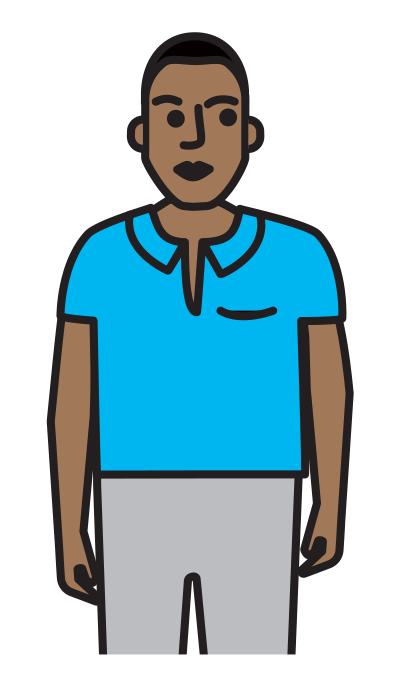 Que pourrait ressentir la personne en question si les informations de son dossier étaient partagées ou consultées par d'autres personnes.
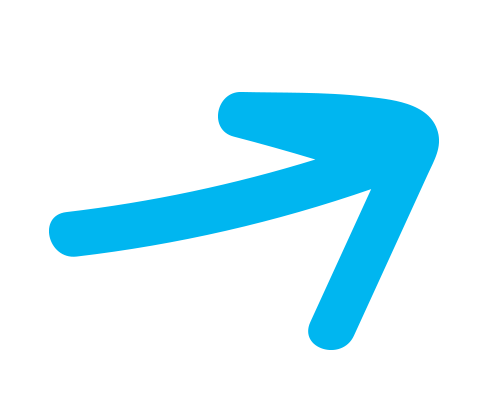 Les préoccupations qu’une personne peut avoir concernant son accès aux services suite à un incident de discrimination ou de violence basée sur le genre.
Les façons dont nous pouvons protéger la personne et l’aider à réduire ses craintes/ses inquiétudes. Quelles mesures pouvons-nous prendre pour nous assurer que nous ne faisons pas de mal ?
[Speaker Notes: Activité : Discrimination et violences basées sur le genre - Les données et la sécurité (Diapositive 74)
Cette activité met l’accent sur la sécurité des données émanant de la personne concernée, pour faire en sorte de ne pas lui nuire.
- Demandez aux participant.es de se mettre en groupe.          
- Demandez aux groupes de dessiner un cercle avec un personnage à l'intérieur. Cette personne représente votre groupe de population.
- À l'intérieur du personnage, inscrivez ce que la personne pourrait ressentir si les informations de son dossier étaient partagées ou consultées par d'autres personnes.
- À l'extérieur du cercle, énumérez les préoccupations que la personne peut avoir concernant son accès aux services suite à un incident de discrimination ou de violence basée sur le genre.
- À l'intérieur du cercle, énumérez les différentes façons dont nous pouvons protéger la personne en question et l’aider à réduire ses craintes ou ses inquiétudes. Quelles mesures pouvons-nous prendre pour nous assurer que nous ne faisons pas de mal ?
- Une fois remplies, collez les feuilles mobiles sur le mur et demandez aux participant.es de faire un tour et de regarder ce que chacun des groupes a créé.
- Discutez du contenu des feuilles mobiles pendant 10 minutes et en particulier du troisième point sur les moyens de protéger les personnes et de nous assurer de ne pas leur nuire.
- Posez les questions suivantes pour susciter le débat :
- Quels types de situations avez-vous vu ou vécu où les droits, les besoins ou les souhaits d'une personne n'étaient pas protégés ni respectés lors des entretiens ou dans le cadre de la gestion des données ?
- Quelles pourraient en être les causes ou les raisons ?          
 
Discussion en plénière :               
- Demandez aux participant.es s'ils et elles ont déjà conduit des entretiens relatifs à la discrimination et aux violences basées sur le genre. Si tel est le cas, invitez-les à partager les difficultés ou les défis rencontrés et comment ceux-ci ont été résolus.      

*Cette activité est tirée du guide de l’animateur GBV IMS http://www.gbvims.com/wp/wp-content/uploads/GBVIMS-Facilitators-Guide.compressed.pdf]
2.8.3 Que signifie ‘Ne pas nuire’, en pratique ?
NON-DISCRIMINATION : Nos clients et clientes doivent être traité.es de façon juste, quels que soient leur âge, leur sexe, leur genre, leur identité de genre, leur situation matrimoniale, leur orientation sexuelle, ou toute autre caractéristique. 

HONNÊTETÉ : Les clients et clientes doivent recevoir une information exacte et honnête concernant la référence vers des services et doivent être conscient.es des risques et comprendre ce qu’implique le partage de l’information dont ils et elles disposent. Il.elles doivent connaître leur droit d’interrompre l’entretien à tout moment et de ne partager que l’information qu’il.elles souhaitent partager.
SÛRETÉ : Il est primordial d’assurer la sûreté de nos clients et clientes en toutes circonstances.

CONFIDENTIALITÉ : Respectez la confidentialité des clients et clientes en toutes circonstances, en gardant leurs informations privées et en ne divulguant rien sans l’accord éclairé de la personne concernée. 

RESPECT : Il est important de respecter nos clients et clientes et de s’assurer que toutes nos actions sont guidées par leurs choix, leurs souhaits, leurs droits et leur dignité.
[Speaker Notes: Tout comme dans le précédent exercice, il faut adopter une approche centrée sur la personne survivante lorsque l’on travaille avec des client.es, ce qui signifie que nous devons reconnaître et prioriser les droits, les besoins et les souhaits de nos client.es.  
Réitérez ou présentez le concept selon lequel il est possible de raviver le traumatisme d’une personne qui a survécu aux violences basées sur le genre.
Abordez et clarifiez les questions de protection et de confidentialité de la personne qui signale une violation par rapport à l'obligation légale de faire un signalement (selon la loi) ou si les acteurs non étatiques (par exemple les Nations Unies) sont impliqués, veuillez vous référer à la section sur l’analyse du contexte du pays et mettez l'accent sur l’importance d'inclure cela dans la cartographie législative du pays, par exemple.]
2.8.3 Ne pas nuire  – Techniques d’entretien Le cadre, la sûreté et le consentement éclairé
La préparation pour l’entretien
Le démarrage de l’entretien – les bases
Après l’entretien
Créez un lien et un cadre propice au partage dans lequel la personne interviewée se sent en sécurité 
Présentez-vous et invitez la personne interviewée à faire de même
Montrez que vous vous intéressez à elle
La personne interviewée savoir qu’elle ne doit pas se forcer à faire ou à dire quoi que ce soit si elle n’est pas à l’aise
Reconnaissez et admettez la difficulté de l’exercice pour la personne interviewée
Faites preuve d’empathie
Encouragez l’expression des émotions dans un cadre favorable
Écoutez attentivement
Évitez de faire des suppositions – si quelque chose n’est pas clair, demandez des précisions
Faites preuve d’un grande maîtrise de vous-même pour ne pas laisser paraître le choc ou la colère que vous ressentez.
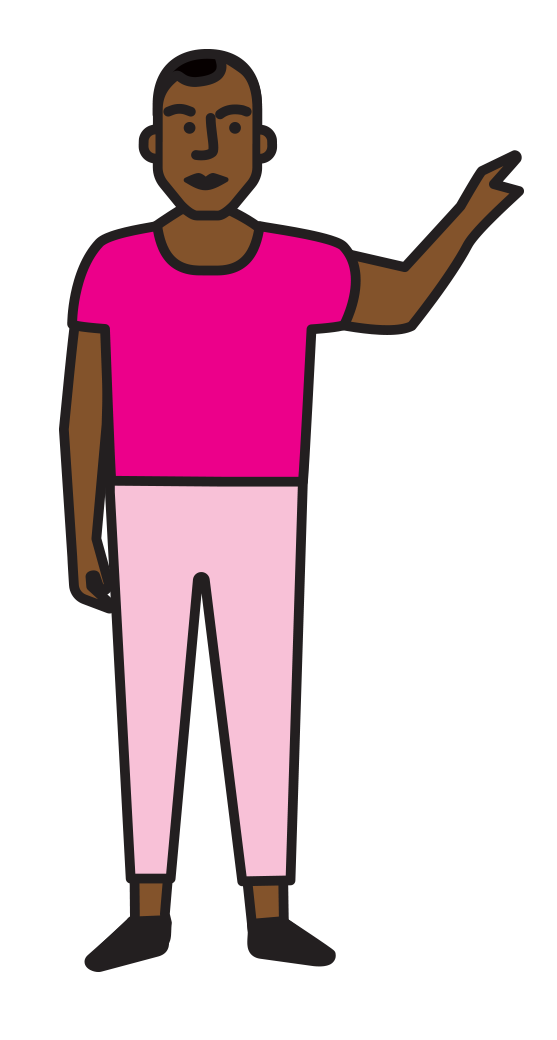 [Speaker Notes: En option : dispositive récapitulative issue du guide REAct principal

1. La préparation pour l’entretien
 Assurez-vous que la personne interviewée puisse vous accorder au moins 40 minutes pour l’entretien
 Le cadre – à l’écart des gens et confortable, dans un lieu où vous ne serez pas interrompu.es
 Ne faites pas attendre la personne interviewée

2. Le démarrage de l’entretien – les bases
 Présentez-vous et commencez à créer un lien
 Abordez la question du consentement éclairé, en vous assurant que la personne interviewée dispose de toute l’information dont elle a besoin pour prendre la décision de partager son histoire, en toute connaissance de cause
 Expliquez à la personne interviewée dans quelle mesure les informations resteront confidentielles et ce qu’il adviendra des informations liées à son histoire – qui aura accès à cette information. Expliquez quelle est la procédure de suivi après l’entretien, le cas échéant, ainsi que la façon dont les données de l’entretien seront utilisées
 Assurez-vous que la personne interviewée n’ait pas d’attentes irréalistes vis-à-vis de l’entretien

3. Après l’entretien
 Prenez les mesures nécessaires pour fournir les services dont la personne a besoin, ou pour la référer vers ces services (comme convenu dans le cadre de l’entretien)
 Faites en sorte que l’information collectée soit conservée en lieu sûr le plus rapidement possible, en transférant les données dans l’outil de collecte d’information, par exemple, et en téléchargeant l’information sur le serveur dès que possible
 Détruisez vos notes et les enregistrements vocaux de l’entretien
 Mettez en oeuvre le plan d’action]
2.8.3 Ne pas nuire  – Techniques d’entretien
À FAIRE
Laissez la personne interviewée raconter son histoire à son rythme
Prenez des notes pour vous souvenir
Assurez-vous que le lieu de l’entretien est un endroit où l’on se sent à l’aise et en sécurité, à l’écart des gens
Cherchez à obtenir le plus de détails pertinents possibles
Posez des questions ouvertes et demandez des clarifications lorsque quelque chose n’est pas clair
Créez un lien, montrez-vous sensible, exprimez votre compassion et le fait qu’il n’y a pas de jugement personnel
Faites attention aux signaux non-verbaux
Respectez le caractère confidentiel de l’information fournie 
Assurez-vous que le consentement soit éclairé
À NE PAS FAIRE
Ne pas interrompre la personne interviewée
Ne pas faire pression sur la personne interviewée, ou la faire dire des choses
Ne pas échanger au sujet du cas avec des personnes qui n’ont pas à le connaître
Ne pas juger, critiquer ni faire des reproches
Ne pas se laisser absorber par l’histoire au point que vous en oubliez la personne qui la raconte
[Speaker Notes: En option : dispositive récapitulative issue du guide REAct principal]
2.8.3 Ne pas nuire – l’épuisement par compassion
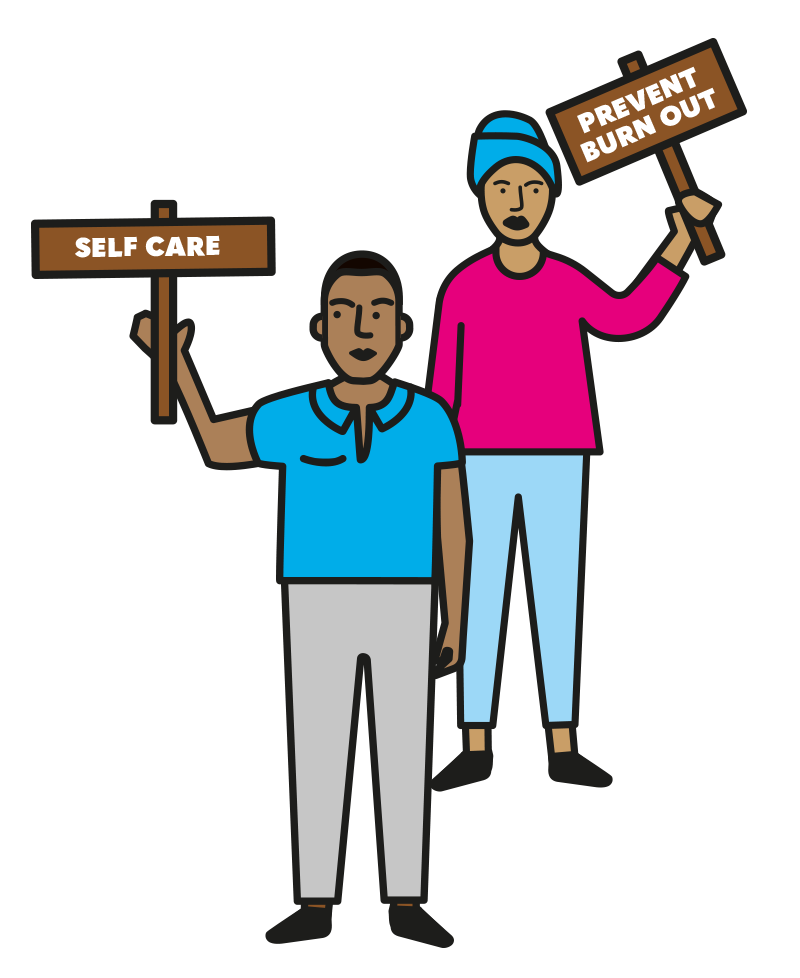 Le fait de travailler sans relâche avec des personnes et des communautés affectées par des violations de leurs droits humains peut créer du stress chez vous ou chez vos collègues, provoquer un traumatisme et un “burn-out”
Souvenez-vous qu’il est important  de prendre soin de soi !
N’oubliez pas qu’il faut pratiquer l’autosoin.
[Speaker Notes: L’épuisement par compassion (également connu sous le nom de traumatisme vicariant ou par procuration et de traumatisme secondaire) est le résidu émotionnel issu de l’écoute des histoires de traumatisme des personnes et du fait d’être témoins de la souffrance, de la peur et de la terreur auxquelles sont confrontées les personnes qui survivent à ces traumatismes.

Certains des symptômes incluent une baisse de la concentration, un engourdissement ou un sentiment d'impuissance, l’irritabilité, un manque d'autosatisfaction, le retrait, des courbatures ou l’absentéisme au travail. 

Il est important de prendre soin de soi (l’autosoin) pour éviter l’épuisement par compassion.

Discussion de groupe en plénière : 
Demandez aux participant.es de donner des exemples d’autosoins.
Une fois que tous les exemples ont été donnés, passez en revue l’Abécédaire de l’autosoin sur la diapositive suivante
Demandez s’il y a des questions et, le cas échéant, fournissez de plus amples explications.]
L'Abécédaire de l'autosoin
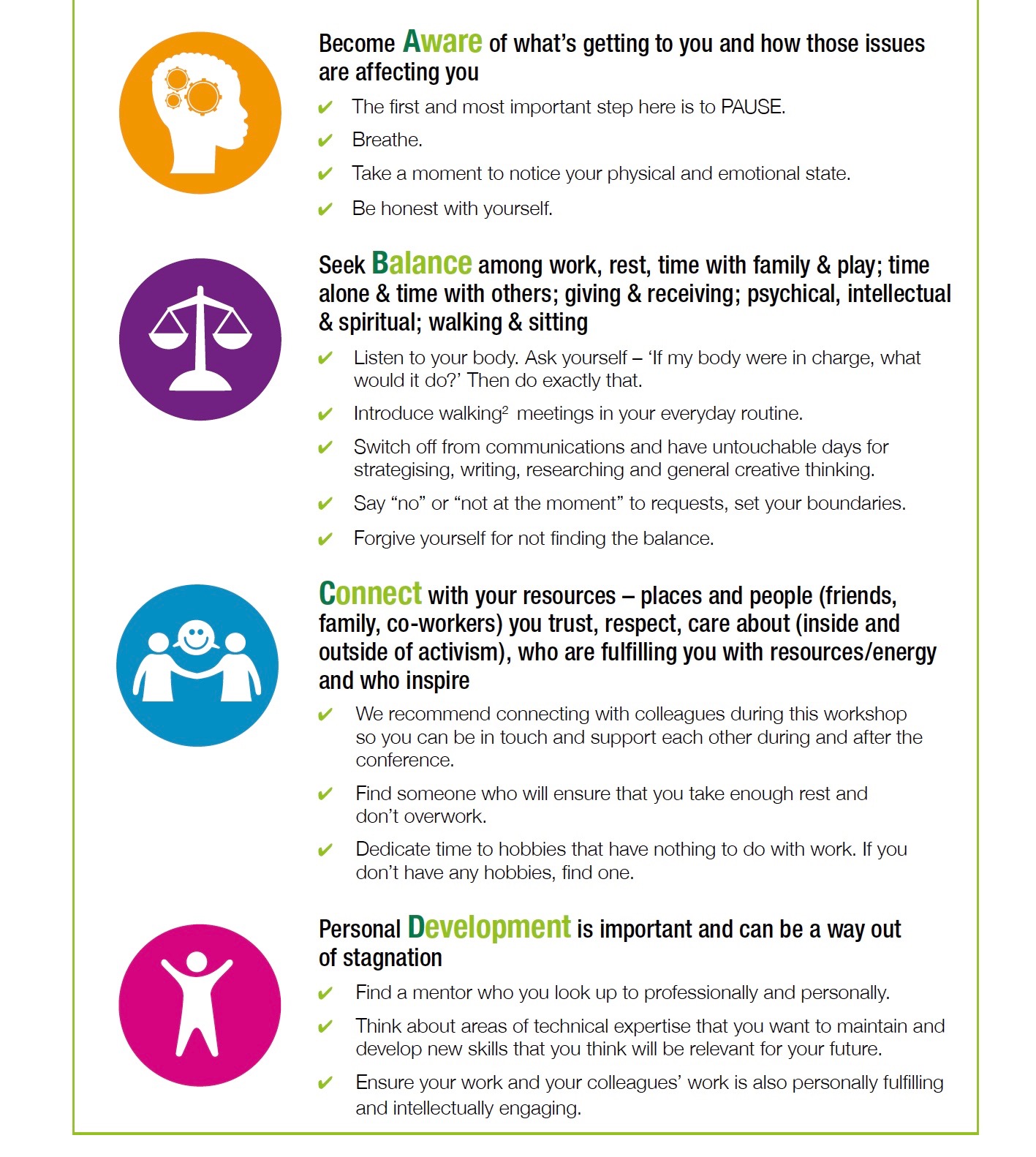 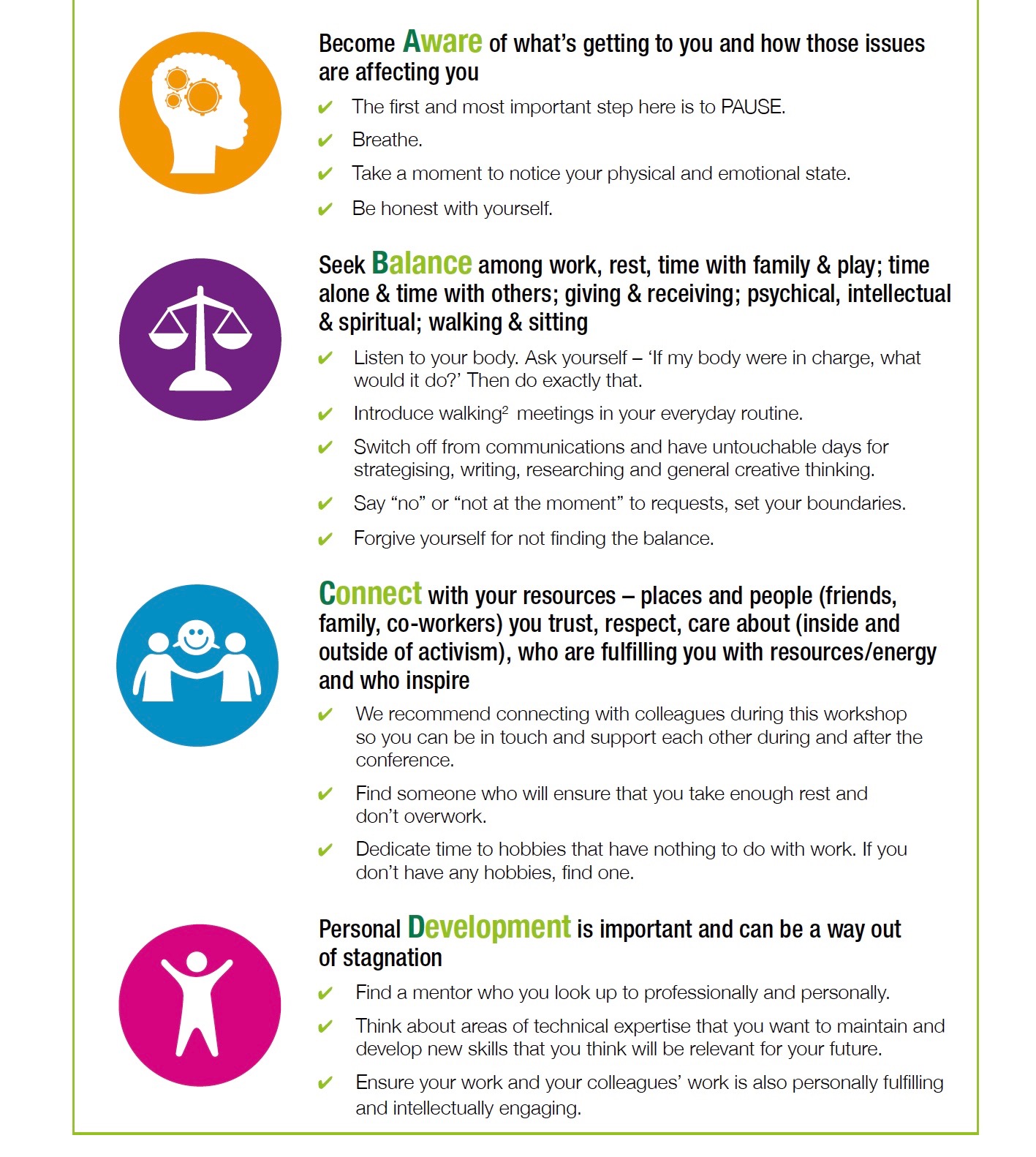 A. Soyez conscient.e de ce qui vous touche et de la façon dont les problèmes vous affectent
La première chose à faire est de faire une PAUSE​
Respirez​
Prenez un instant pour remarquer ce que vous ressentez physiquement et émotionnellement
Soyez honnête envers vous-même​
C. Connectez-vous à vos ressources – les lieux, les personnes (ami.es, famille, collègues) en qui vous avez confiance, que vous respectez, qui sont importantes pour vous (dans le cadre des activités militantes et au-delà), qui vous permettent de recharger vos batteries (en énergie, en ressources) et qui vous inspirent.
Créez du lien avec vos collègues dans le cadre de cet atelier, pour être en contact et vous fournir un soutien mutuel pendant et après l’évènement
Trouvez une personne qui pourra s’assurer que vous prenez suffisamment de repos et que vous ne travaillez pas trop.
Passez du temps sur des loisirs qui vous plaisent et qui n’ont pas de lien avec le travail. Si vous n’avez pas de loisir, trouvez-en un.
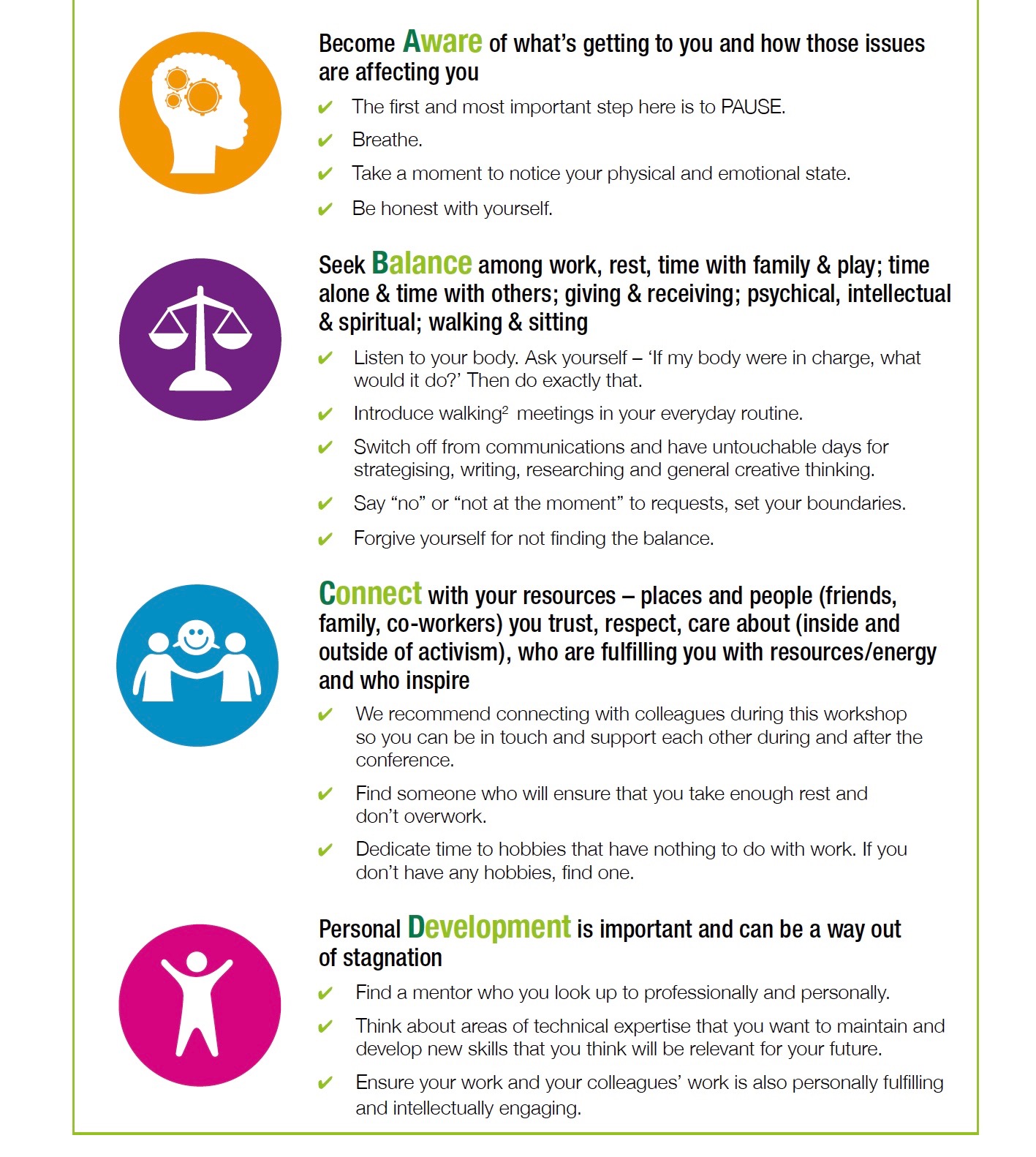 B. Recherchez un équilibre entre le travail, le repos, le temps passé en famille et les loisirs; entre le temps passé seul.e et le temps passé en compagnie d’autres personnes ; entre donner et recevoir; entre le psychique, l’intellectuel et le spirituel, entre l’activité et la sédentarité​ 
Écoutez votre corps. Demandez-vous : “si mon corps  pouvait  décider, que déciderait-il?” Puis, faites-le.​
 Allez à vos réunions en marchant, et faites-en une habitude.​
 Faites une coupure et réservez-vous des jours pour la pensée  stratégique, la rédaction, la recherche et la pensée créative.​
 Dites “non” ou “pas pour l’instant”  lorsque l’on  vous sollicite,  fixez des limites.​
 Soyez indulgent.e sur le fait de ne pas réussir  à trouver  l’équilibre​
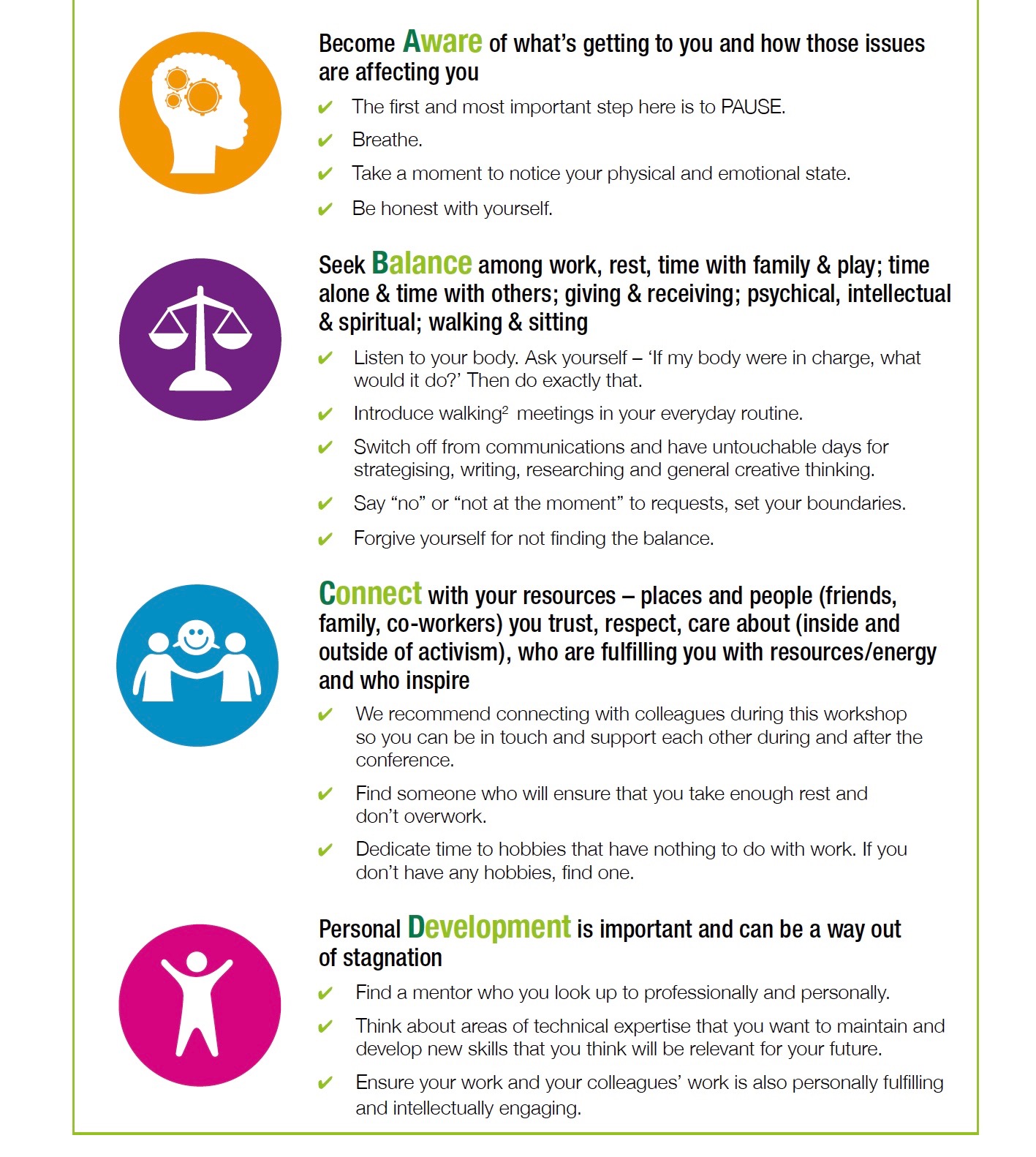 D. Le développement personnel est important et peut vous éviter de stagner 
Trouvez un.e mentor que vous admirez aux niveaux professionnel et personnel.
Réfléchissez à des domaines dans lesquels vous souhaitez maintenir votre expertise technique, et développez de nouvelles compétences qui, à vos yeux, vous seront utiles à l’avenir
Assurez-vous que votre travail et que le travail de vos  collègues soient à la fois épanouissants au niveau personnel et stimulants intellectuellement.
2.8.3 La pratique de l’entretienActivité:
Par deux
Une personne joue le rôle d’un.e bénéficiaire ou d’un.e client.e et l'autre, le rôle d’un.e représentant.e d’une organisation de mise en œuvre ou d’un.e pair éducateur.rice.
Réfléchissez à un type d’incident qui est pertinent pour votre communauté. Le cas doit être fictif, mais vous pouvez inclure des détails réalistes en vous inspirant des incidents dont vous avez connaissance et que votre communauté a vécus. 
Chaque groupe a 30 minutes pour s'interroger à tour de rôle sur l'incident ou sur le cas.
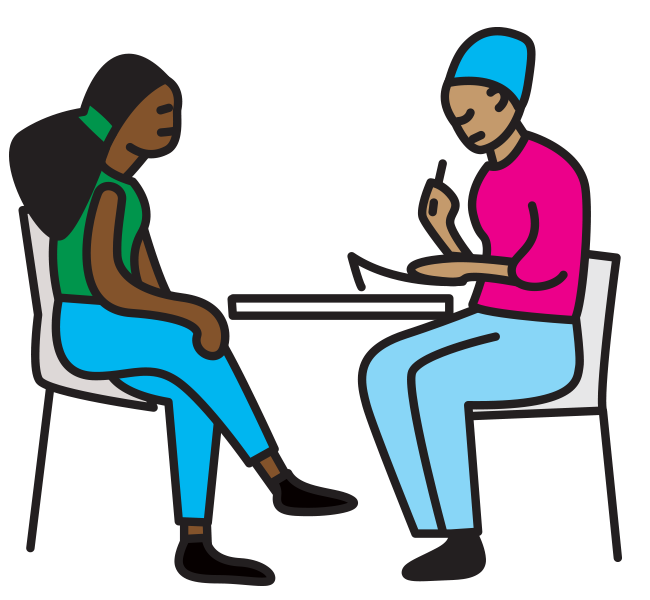 [Speaker Notes: Activité: La pratique de l’entretien – jeu de rôle
 
Jeu de rôle

Demandez à ce que chaque participant.es se mette avec une autre personne, l’un.e dans le rôle de bénéficiaire ou de client.e et l'autre dans le rôle de représentant.e d’une organisation de mise en œuvre ou de pair éducateur.rice.

Demandez-leur de réfléchir à un type d’incident qui est pertinent pour leur communauté. Le cas doit être fictif, mais les participant.es peuvent inclure des détails réalistes en s’inspirant des incidents dont ils et elles ont connaissance et qui ont été vécus par cette communauté. Précisez que chaque groupe a 30 minutes pour s'interroger à tour de rôle sur l'incident ou sur le cas. 

Invitez quelques volontaires à se produire devant le groupe. Demandez aux participant.es dans l'auditoire de faire un retour constructif sur la façon dont l’entretien a été mené, en notant ce que la personne qui conduit l’entretien a bien fait et en faisant des suggestions d'amélioration.

En plénière, faites un récapitulatif sur les entretiens sensibles au genre et demandez s’il y a des questions ou des commentaires.]
Liste de contrôle de l’Unité 2.8 : Conduire des entretiens sensibles au genre - les principes et la pratique
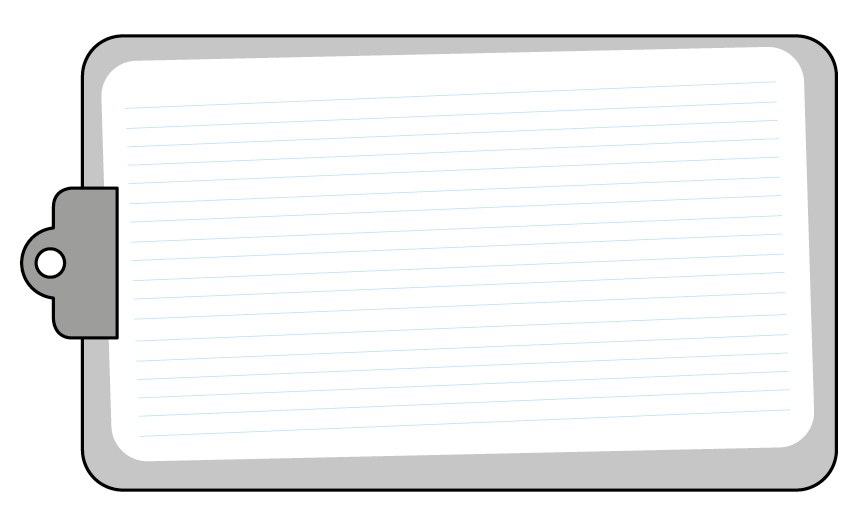 Nous avons confiance en notre capacité d’assurer notre sécurité et celle de nos client.es.
Nous avons une bonne compréhension des principes clés de la conduite d’entretien et nous sommes convaincu.es que nous pouvons les appliquer lorsque nous rencontrons nos client.es qui ont été victimes de discrimination ou de violences basées sur le genre.
[Speaker Notes: Avant de passer à l'unité suivante, parcourez la liste de contrôle pour vous assurer que tous les points ont bien été abordés.]
Recommandations programmatiques
Prochaines étapes
Comprendre les droits
Collecter les preuves
Accueil & présentation de REAct Genre
Comprendre notre contexte
Identifier les services
Évaluer la responsabilité de l’État
Identifier les incidents
Personnaliser le modèle
2.9 PERSONNALISER LE MODÈLE
[Speaker Notes: Aperçu de la session :
Dans cette session, il sera rappelé aux participant.es pourquoi il est bon de documenter des indicateurs relatifs au genre dans le modèle REAct. Les participant.es pourront discuter du type de données qu'ils ou elles souhaitent collecter et pourquoi, pour savoir en quoi cela servira à faire progresser leur programme et leurs actions de plaidoyer. Les participant.es auront l’occasion de préconiser des changements sur leur modèle afin de collecter des données relatives au genre plus précises, tout en expliquant les raisons des changements préconisés, le cas échéant.]
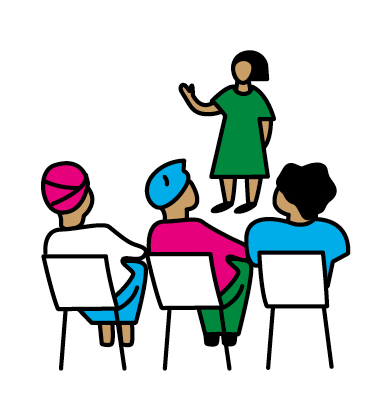 Activité 1: Personnaliser le 
modèle REAct
[Speaker Notes: Discussion en plénière : commencer par la fin
Commencez par rappeler aux participant.es les nombreux avantages pour REAct de se concentrer sur la question du genre.
Invitez les gestionnaires de projet des organisations à expliquer les points suivants : à quels objectifs programmatiques les données de REAct contribuent-elles ?;  comment le fait d’adopter une approche sensible au genre dans REAct peut-il faire progresser ces objectifs et, par conséquent, quel type de données souhaitez-vous collecter ?

Activité: Personnaliser le modèle REAct
 Distribuez des exemplaires du modèle existant et parlez de ce qu’il contient. Si le projet est nouveau, commencez par vous référer à la version mise à jour du modèle REAct Genre. 
En petits groupes ou en plénière, parlez des sections standards. Parcourez la version mise à jour du modèle REAct Genre et demandez aux participant.es de proposer des recommandations conjointes pour les indicateurs qu'ils ou elles souhaitent conserver, supprimer ou modifier (pour répondre aux besoins spécifiques du contexte) en expliquant leurs raisons, le cas échéant

Rappelez aux participant.es :
Gardez à l'esprit que même si vous souhaitez vous assurer que votre modèle REAct collecte avec précision des données pertinentes dans votre contexte, vous devez également penser à la question de la comparabilité de vos données avec celles des autres programmes REAct, afin que les données puissent être agrégées à différents niveaux : aux niveaux communautaire, national, régional et mondial. Par conséquent, au cours de votre exercice de paramétrage, posez-vous en permanence la question de savoir si les adaptations proposées sont indispensables et cherchez à trouver un équilibre entre une personnalisation trop importante ou trop légère. Il vous faut vous demander quel changement il est véritablement nécessaire d’apporter au modèle existant afin de l'adapter à notre contexte, et quel changement il est juste «bon d’apporter» et peut être évité.
 
NB : Si vous utilisez la plateforme Wanda abritée par Frontline AIDS, il ne faut pas oublier d'envoyer les changements convenus à l'équipe REAct chez Frontline AIDS pour qu’elle personnalise votre modèle et qu’elle le mette sur Wanda pour que vous puissiez l’utiliser.]
Liste de contrôle de l’Unité 2.9 : Personnaliser le modèle REAct Genre – dernières étapes
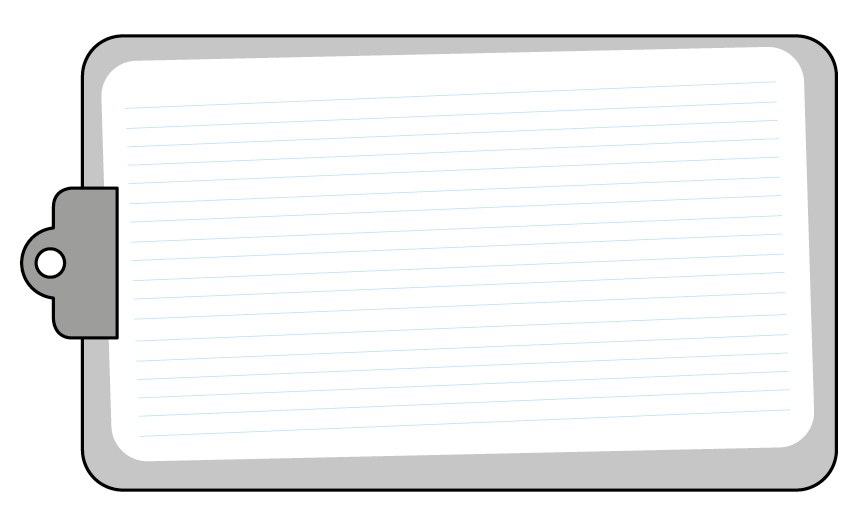 Nous pouvons expliquer en quoi le fait de se concentrer sur le genre fait progresser notre programme REAct et nos actions de plaidoyer.
Nous pouvons expliquer les différentes sections du modèle ainsi que les étapes nécessaires pour le paramétrer en fonction de notre contexte.
Nous pouvons identifier les indicateurs clés à inclure, à exclure ou à modifier en fonction de nos besoins programmatiques et de plaidoyer.
[Speaker Notes: Avant de passer à l'unité suivante, parcourez la liste de contrôle pour vous assurer que tous les points ont bien été abordés.]
Recommandations programmatiques
Prochaines étapes
Comprendre les droits
Collecter les preuves
Accueil & présentation de REAct Genre
Comprendre notre contexte
Identifier les services
Évaluer la responsabilité de l’État
Identifier les incidents
Personnaliser le modèle
10 PLANIFIER LES PROCHAINES ÉTAPES
[Speaker Notes: Aperçu de la session : 
L'objectif de cette session est d'aider les participant.es à récapituler ce qui a été appris et à comprendre les prochaines étapes en matière d’intégration du genre dans leur programme REAct.]
Liste de contrôle de l’Unité 2.10 : Les prochaines étapes
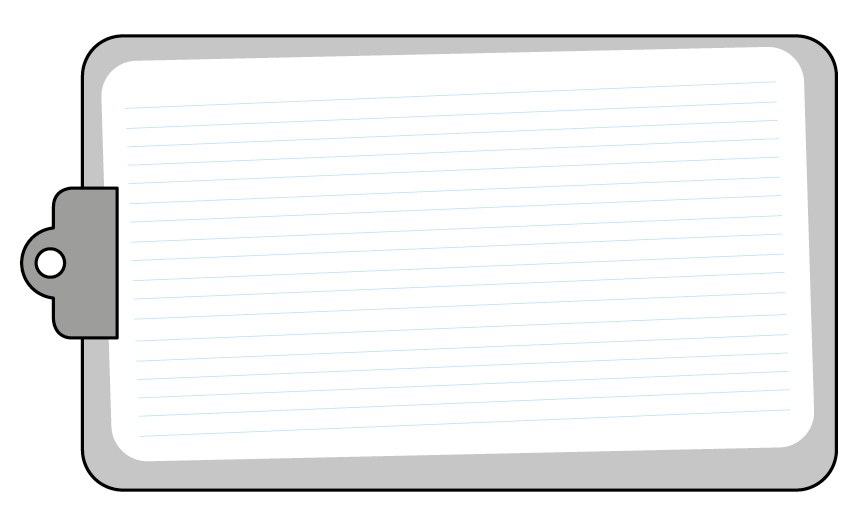 Nous nous sommes mis.es d’accord sur la manière dont nous allons documenter la discrimination et la violence basées sur le genre auxquelles nos client.es sont confronté.es.
Nous avons finalisé le modèle pour inclure des indicateurs relatifs au genre adaptés à notre contexte. 
Nous avons finalisé la cartographie des services de référence et nous nous sommes assuré.es qu'ils sont adaptés et accueillants pour les personnes dans toute leur diversité.
Nous avons finalisé notre plan de mise en œuvre en incluant les programmes REAct Genre.
[Speaker Notes: Avant de terminer l'atelier, parcourez la liste de contrôle pour vous assurer que tous les points ont bien été abordés et que vous vous êtes mis.es d’accord sur les prochaines étapes.]
Merci